Complex Coronary Cases Supported by:
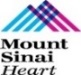 Abbott Vascular Inc.
 Boston Scientific Corp.
 Terumo Vascular Corp.
 Cardiovascular Systems Inc.
 Shockwave Medical Inc.
 Abiomed Inc.
 Chiesi Inc.
 Cardinal Health Cordis Inc.
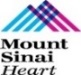 Disclosures
Samin K. Sharma, MD, MSCAI, FACC
      Nothing to disclose
Annapoorna S. Kini, MD, MRCP, FACC
	Nothing to disclose
Sameer Mehta, MD, FACC (Moderator)
	Nothing to disclose
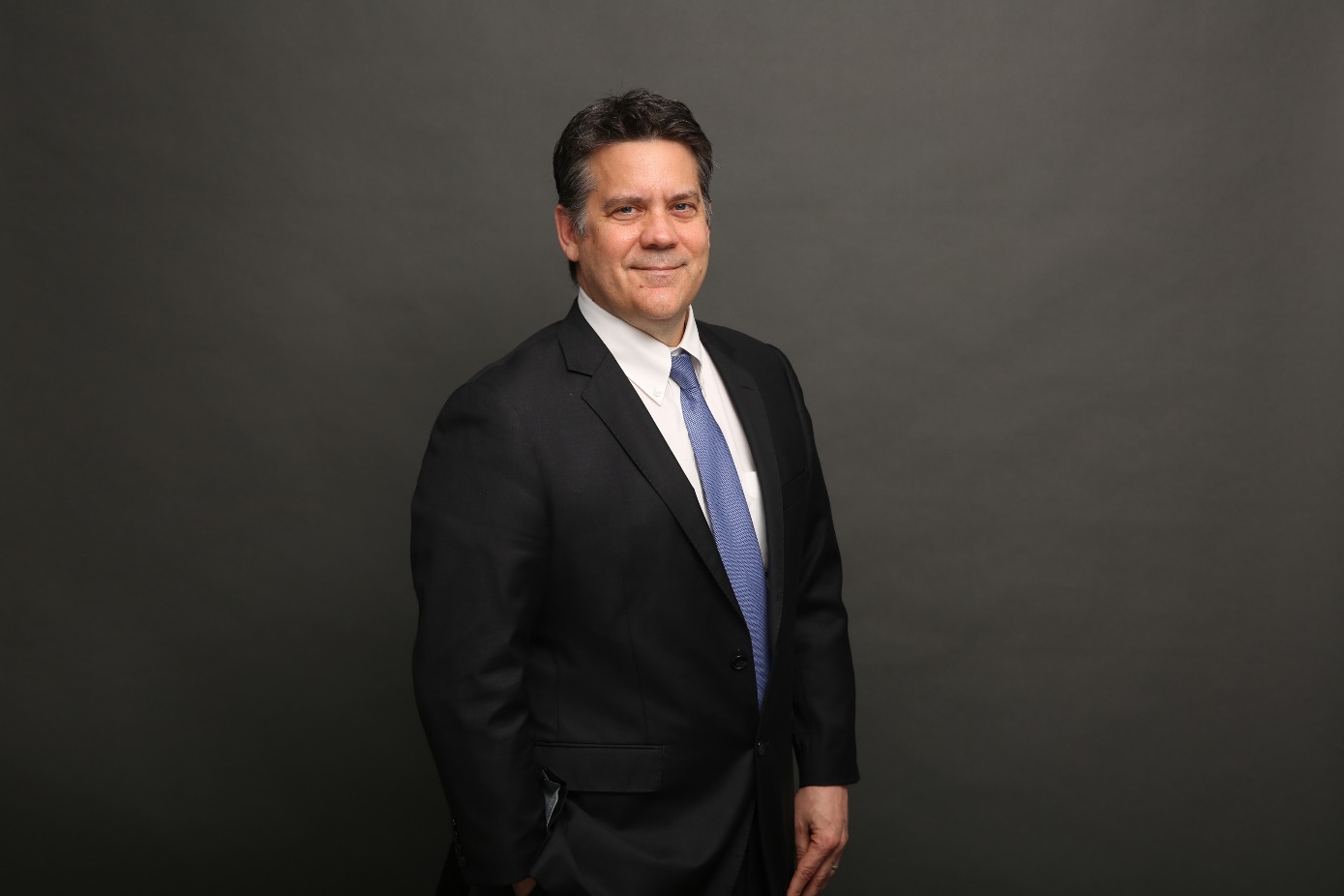 Joseph Sweeny, MD (Discussant about MVD)
CCC Live Case # 171
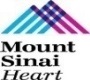 Present Clinical Presentation
Presented with  CCS Class III angina and a +stress MPI for MV ischemia done as pre-op risk stratification for laminectomy spine surgery
Patient Demographics
64 yrs, Male, CCD for 22 yrs
CAD Risk Factors
Controlled Hyperlipidemia
Controlled Hypertension
Diet controlled DM
SAQ-7 score: 79, Ex-smoker
Clinical Variables
s/p multiple PCIs, last LCx PCI in 9/22/2011. Echo with 50% EF in the past and no valvular disease
Medications
Aspirin, Clopidogrel, Metoprolol, ISMN, Atorvastatin, Fenofibrate
Cath: Cardiac cath on 8/1/2023 revealed 2 V CAD; 70% prox-mid LAD under-expanded calcified multi-stent ISR with neo-atherosclerosis (on IVVUS), 70% jailed D2 (Medina 1,1,1), 90% LCx-LPL1 ISR , LCX-OM2 total occlusion ISR, non-obstructive RCA with Syntax score 28 and LVEF 48%. Pt underwent Atherotomy+DES Promus Elite to LCx-LPL1 and did well.
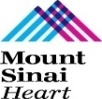 ISR – prox and mid LAD
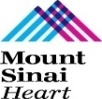 CBA of LPL1
Wolverine 2.50/16 mm 18 atm 10 sec
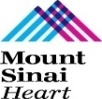 Post CBA of ISR of LPL1
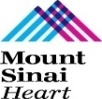 Post Stenting of LPL1
Promus Elite 2.50/16 mm 14 atm 10 sec
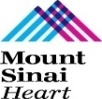 IVUS of the LAD
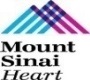 August 1, 2023
IVUS pullback
(pLAD: 2 layer ISR; Cypher 3.5x18 in BMS)
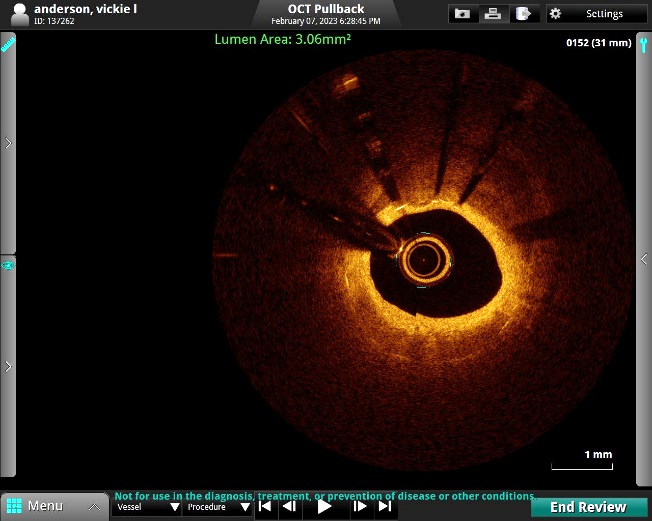 ?
(A)
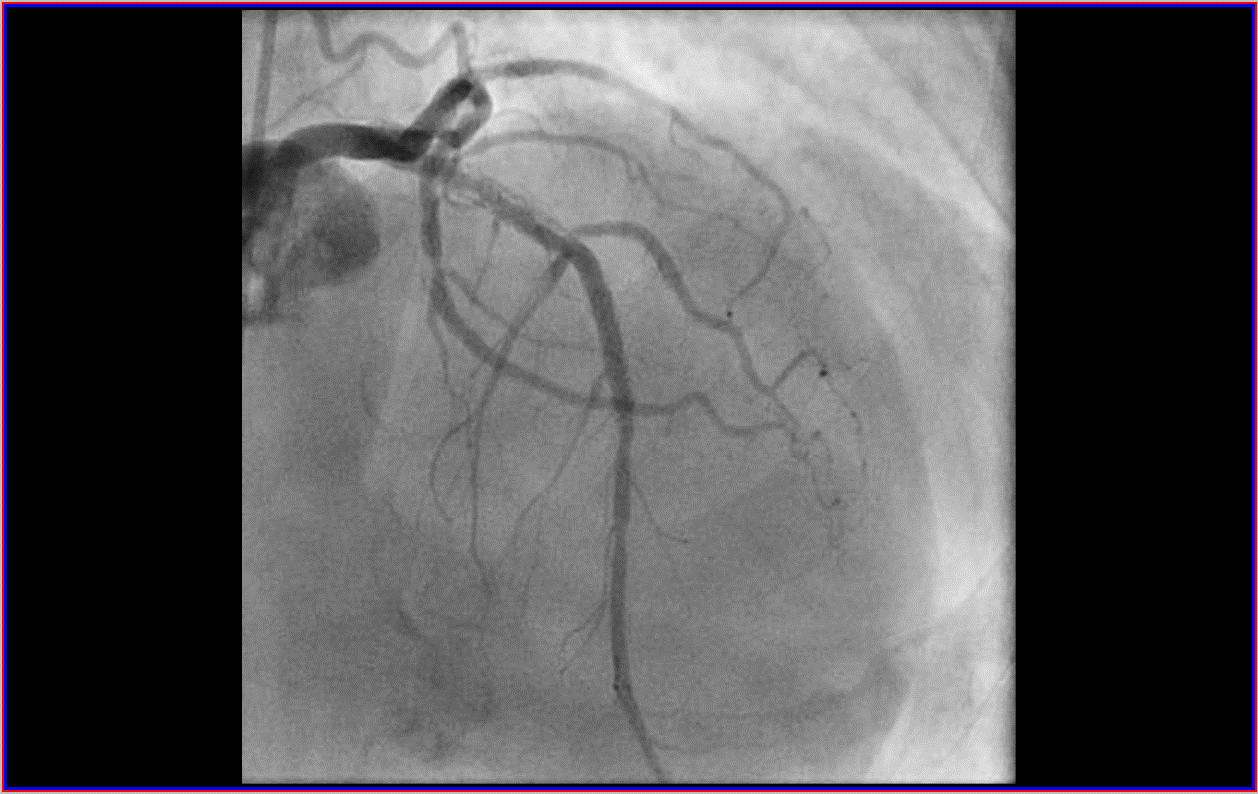 (B)
*
*
*
Reverberation (artifact)
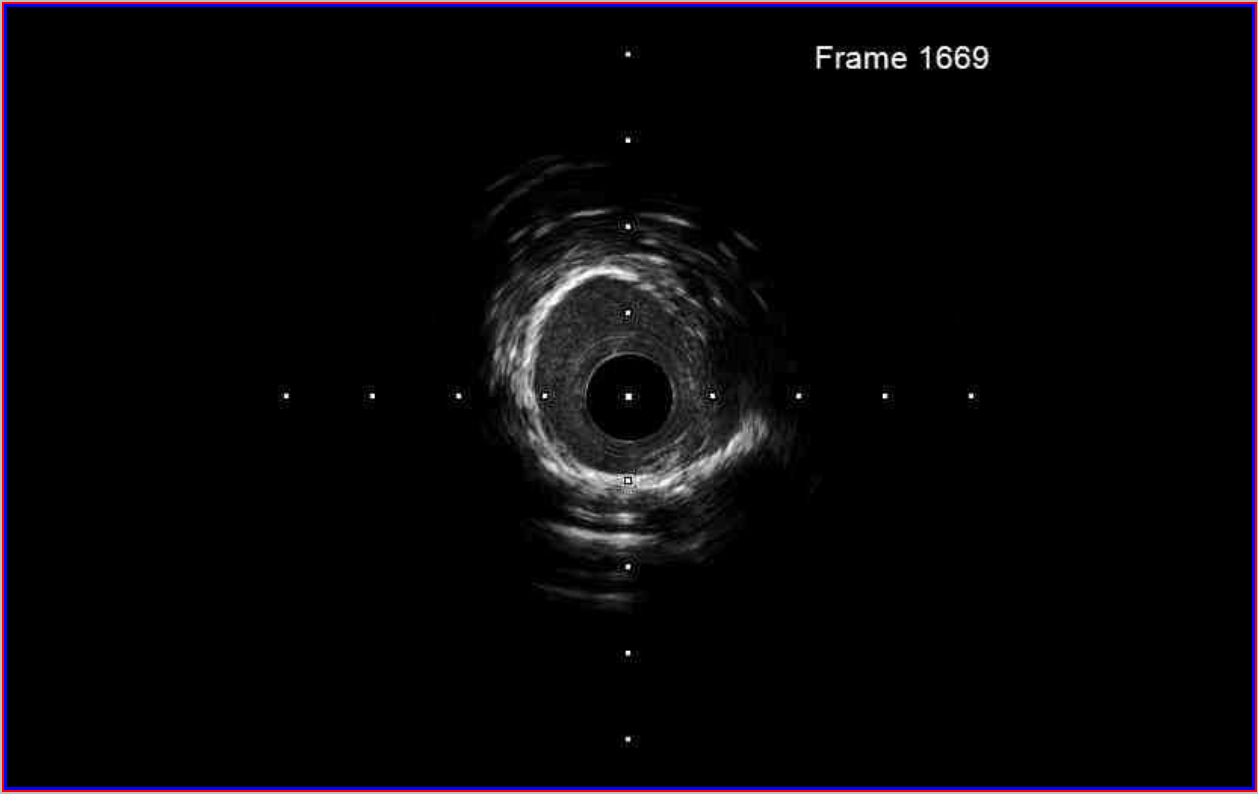 (A)
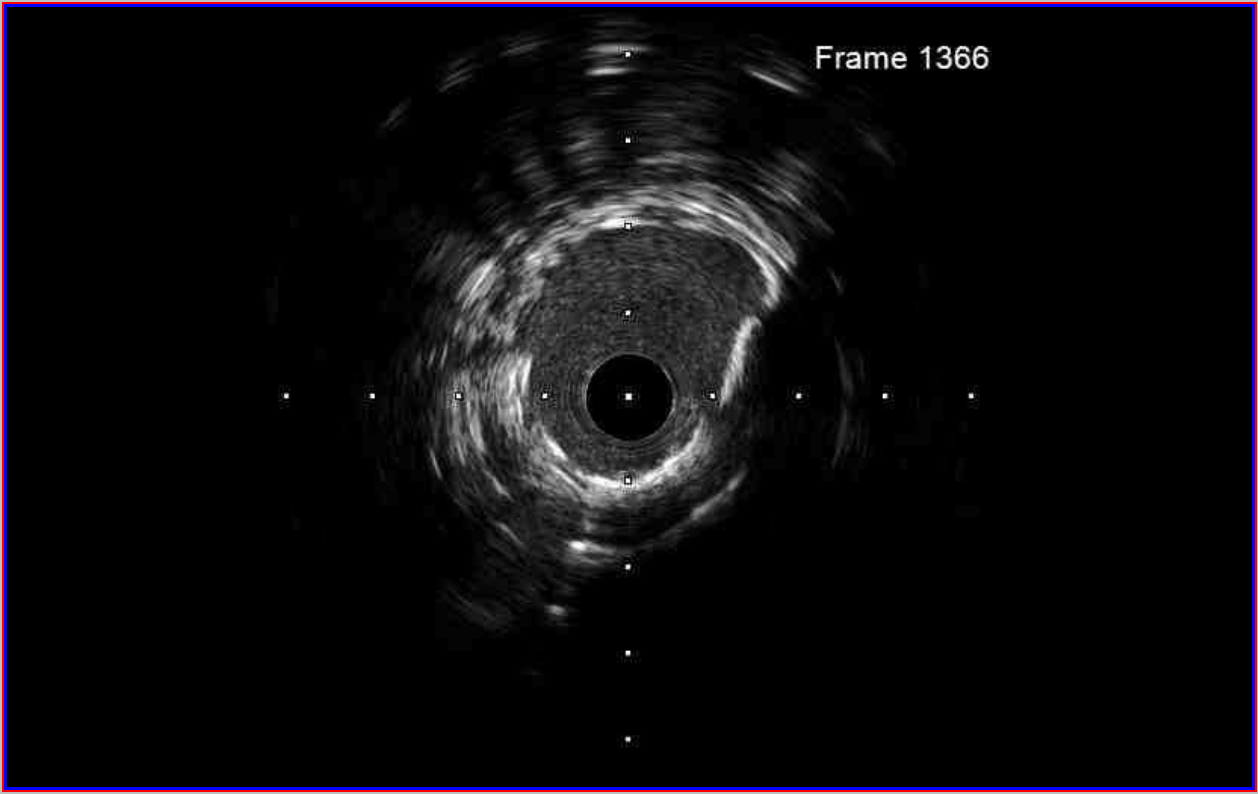 (B)
*
*
?
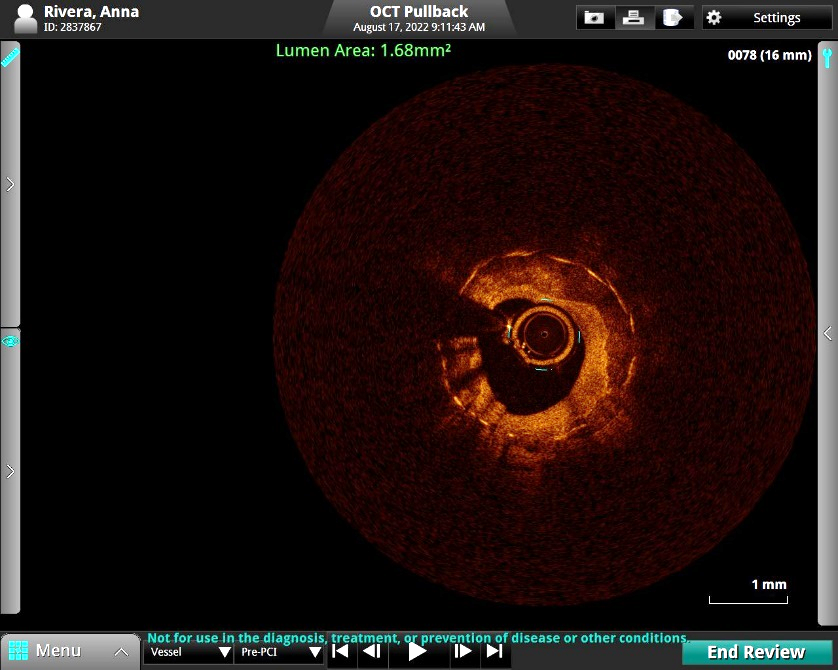 *
Calcified Neoatherosclerosis
Calcified
Stent-underexpansion
(= calcium inside stent)
(= calcium outside stent)
[Speaker Notes: Run 4 and 5]
CCC Live Case # 171
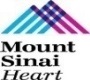 Present Clinical Presentation
Presented with  CCS Class III angina and a +stress MPI for MV ischemia done as pre-op risk stratification for laminectomy spine surgery
Patient Demographics
64 yrs, Male, CCD for 15yrs
CAD Risk Factors
Controlled Hyperlipidemia
Controlled Hypertension
Diet controlled DM
SAQ-7 score: 79, Ex-smoker
Clinical Variables
s/p multiple PCIs, last LCx PCI in 9/22/2011. Echo with 50% EF in the past and no valvular disease
Medications
Aspirin, Clopidogrel, Metoprolol, ISMN, Atorvastatin, Fenofibrate
Cath: Cardiac cath on 8/1/2023 revealed 2 V CAD; 70% prox-mid LAD under-expanded calcified multi-stent ISR with neo-atherosclerosis (on IVVUS), 70% jailed D2 (Medina 1,1,1), 90% LCx-LPL1 ISR , LCX-OM2 total occlusion ISR, non-obstructive RCA with Syntax score 28 and LVEF 48%. Pt underwent Atherotomy+DES Promus Elite to LCx-LPL1 and did well.
Plan: Now planned for staged PCI of calcified under-expanded  LAD/D2 ISR using RotaTripsy and Mini-Crush stenting with OCT guidance.
AUC 2017: One-Vessel Disease
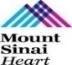 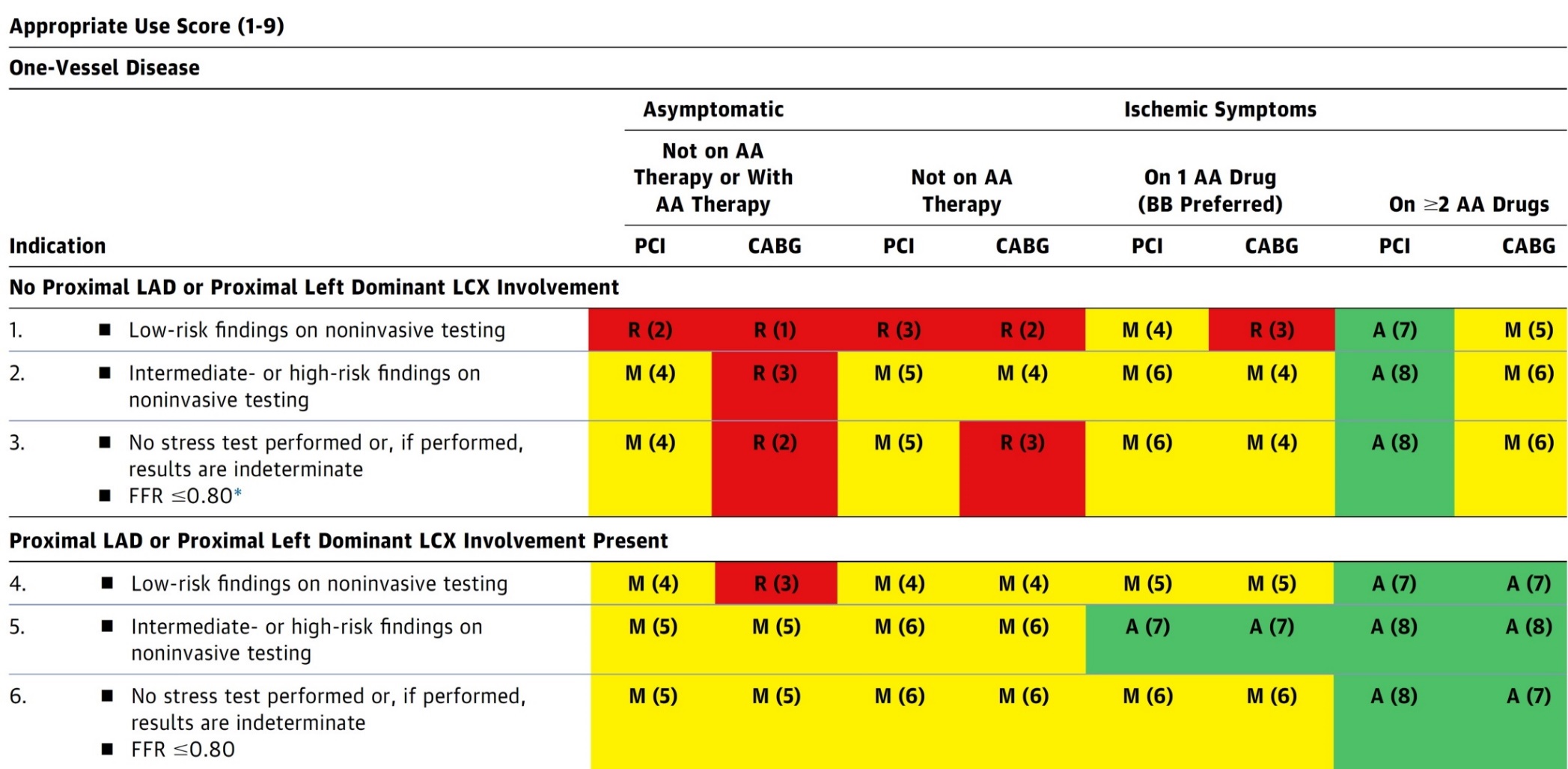 Patel et al., J Am Coll Cardiol 2017;69:2212
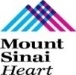 Latest Issues in Coronary Intervention
Interventional Imaging Trials from ESC 2023:
    ILUMIEN IV Trial, OCTOBER Trial, Imaging Trial’s 
    Network Meta-Analysis, OCTIVUS Trial
             
 Focused review of the month
 Comprehensive Management of ANOCA Part 1 & 2:
     Definition, Patient Population, Diagnosis, 
     Program Development, Treatment and Research 
     Initiatives by Micro Vascular Network (MVN)
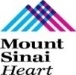 Latest Issues in Coronary Intervention
Interventional Imaging Trials from ESC 2023:
    ILUMIEN IV Trial, OCTOBER Trial, Imaging Trial’s 
    Network Meta-Analysis, OCTIVUS Trial
             
 Focused review of the month
 Comprehensive Management of ANOCA Part 1 & 2:
     Definition, Patient Population, Diagnosis, 
     Program Development, Treatment and Research 
     Initiatives by Micro Vascular Network (MVN)
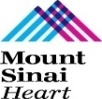 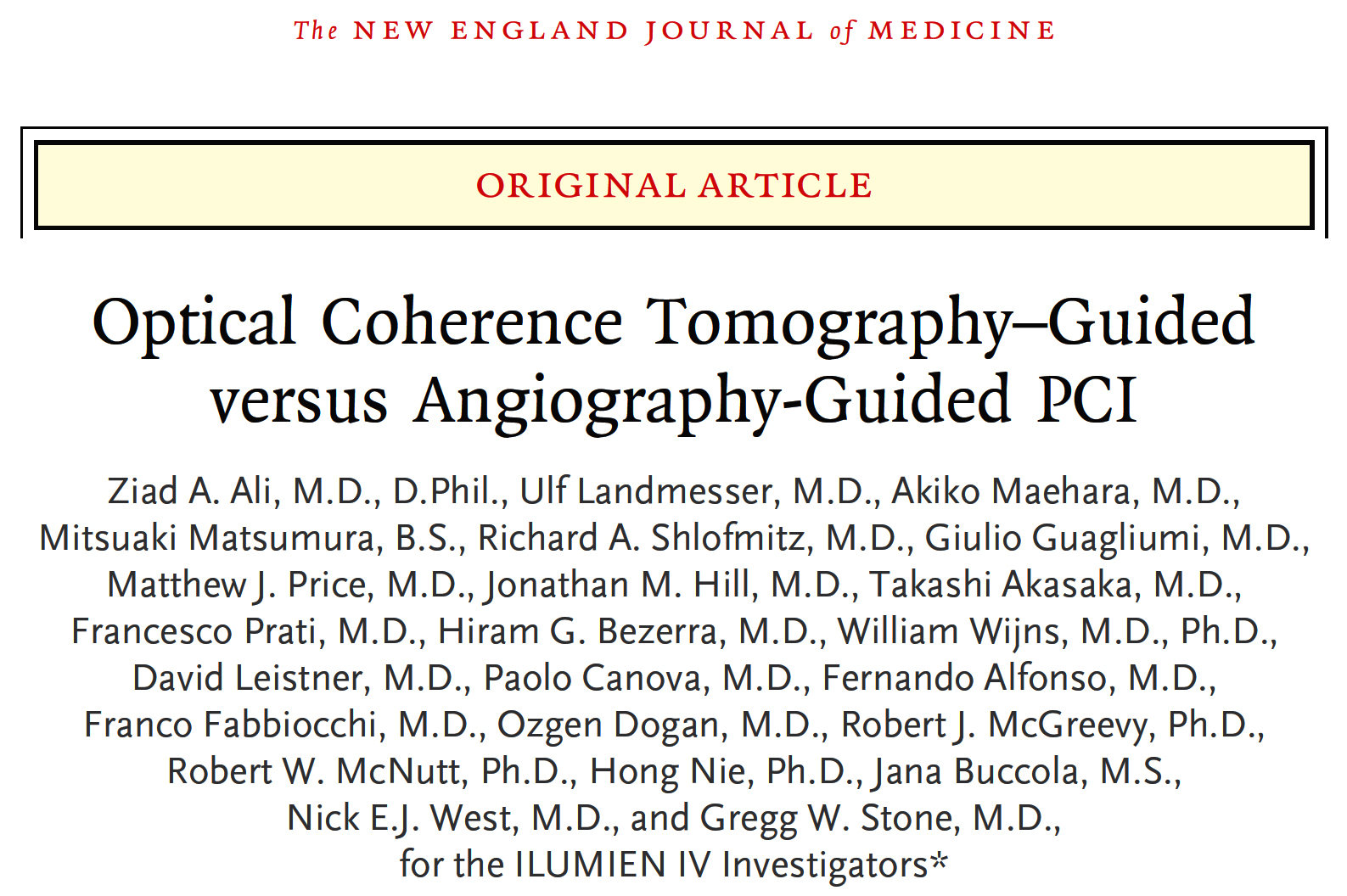 ILUMIEN IV Trial: Enrollment, Randomization, 
and Follow-Up
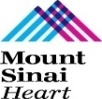 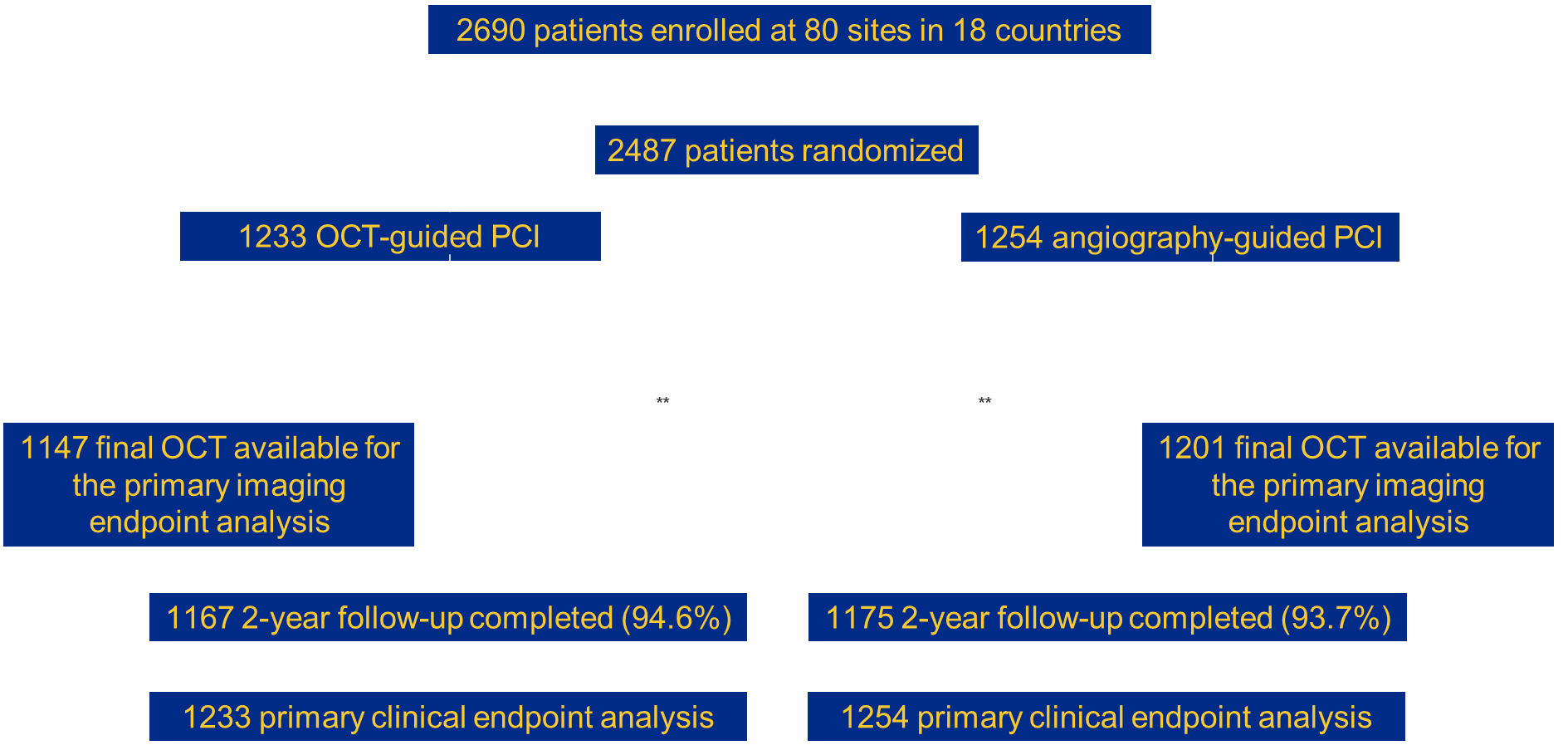 Ziad et al., N Engl J Med Aug 27, 2023, Epub ahead of print
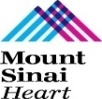 ILUMIEN IV Trial: Qualifying Characteristics
Ziad et al., N Engl J Med Aug 27, 2023, Epub ahead of print
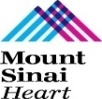 ILUMIEN IV Trial: Procedural Characteristics
Ziad et al., N Engl J Med Aug 27, 2023, Epub ahead of print
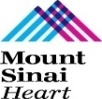 ILUMIEN IV Trial: Primary Imaging Endpoint
Final post-PCI MSA by OCT (mm2)
Ziad et al., N Engl J Med Aug 27, 2023, Epub ahead of print
ILUMIEN IV Trial: Patients with TVF
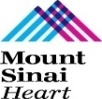 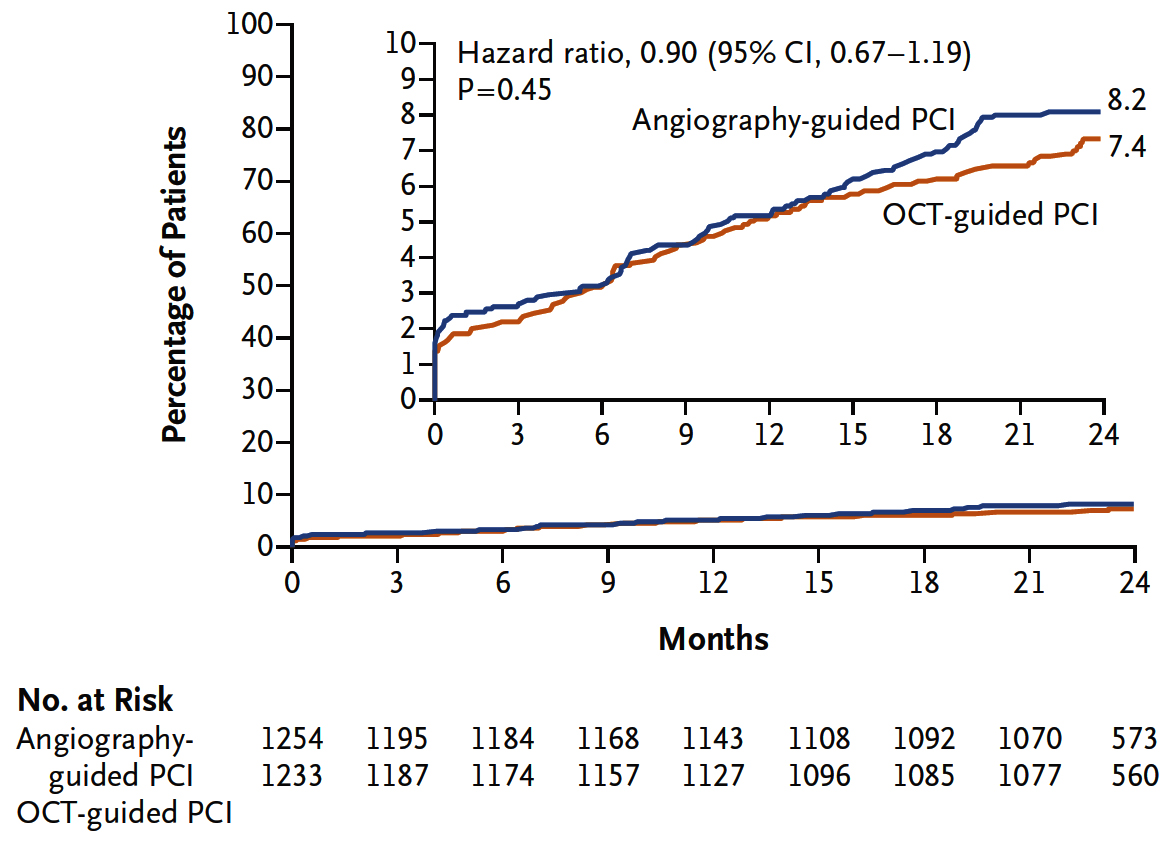 Ziad et al., N Engl J Med Aug 27, 2023, Epub ahead of print
ILUMIEN IV Trial: Clinical and Safety Endpoints at 2 Years
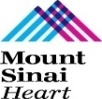 p=0.45
%
p=0.02
Ziad et al., N Engl J Med Aug 27, 2023, Epub ahead of print
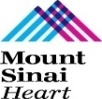 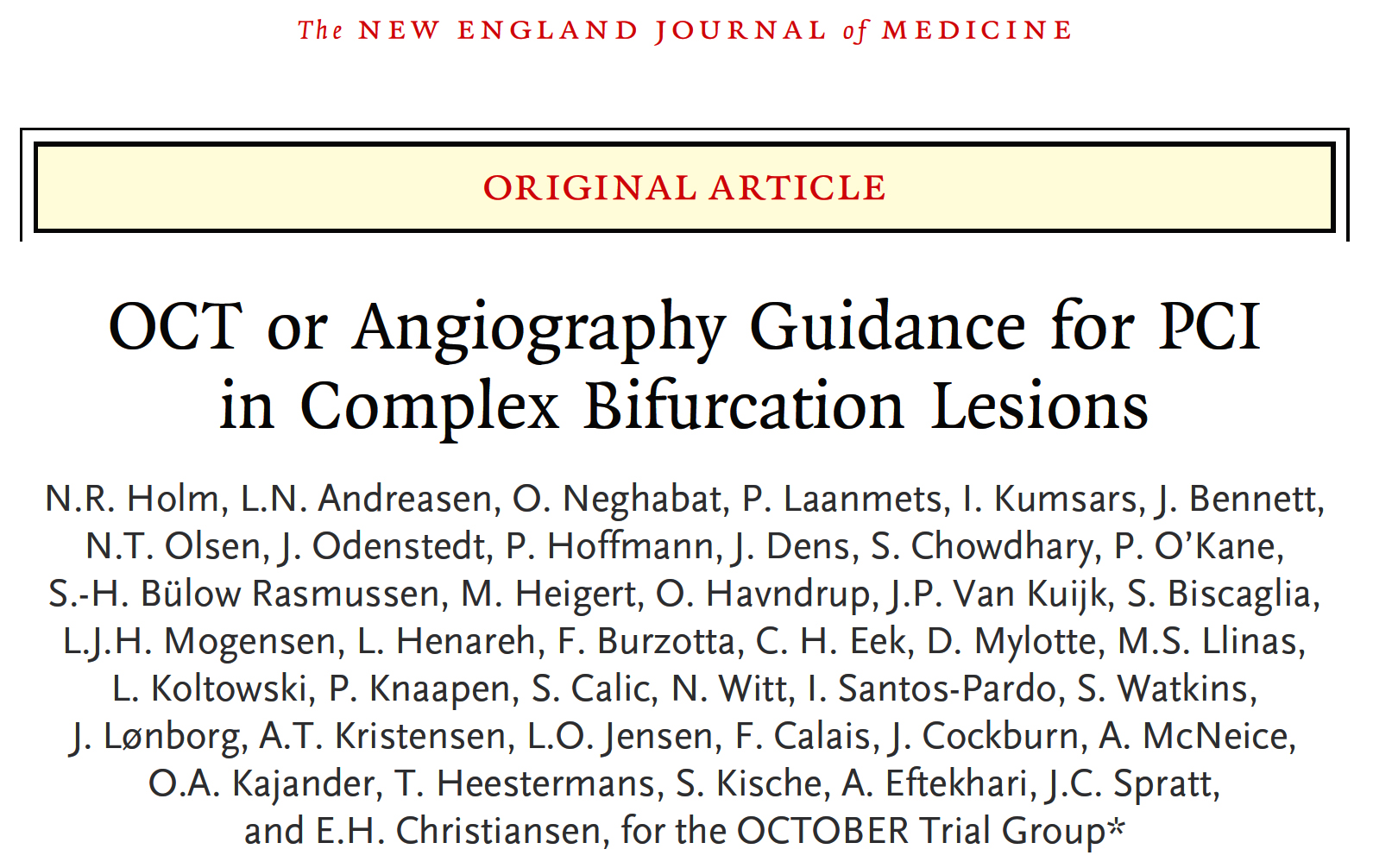 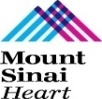 OCTOBER TRIAL Overview
Patients with stable angina, unstable angina or NSTEMI.
True bifurcation lesion. Side branch reference size ≥2.5 mm
1200 patient
Angiographic guiding
IVUS not encouraged, but allowed LM lesions
OCT guiding
Stepwise guidance protocol
1:1
N=601
N=600
Primary endpoint: MACE at median two years
MACE: Cardiac death, target lesion MI, ischemia-driven target lesion revascularization
Holm et al., N Engl J Med Aug 27, 2023, Epub ahead of print
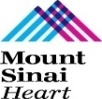 OCTOBER TRIAL: Inclusion/Exclusion Criteria
Angiographic criteria
Inclusion
Main vessel: Reference size ≥ 2.75mm
Side branch: Reference size ≥ 2.5mm
≥50% stenosis in both vessels
Left-main or non left-main bifurcations

Exclusion
Severe tortuosity
Chronic total occlusion
Large thrombus in the LM artery
Clinical criteria
Inclusion
18 years old
Stable angina

Exclusion
STEMI <72 h
Cardiogenic shock
Prior CABG
eGFR <50 mL/min/1.732
Life expectancy <2 years
EF <30%
NYHA >II
Holm et al., N Engl J Med Aug 27, 2023, Epub ahead of print
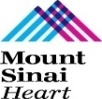 OCTOBER TRIAL: Procedural Characteristics
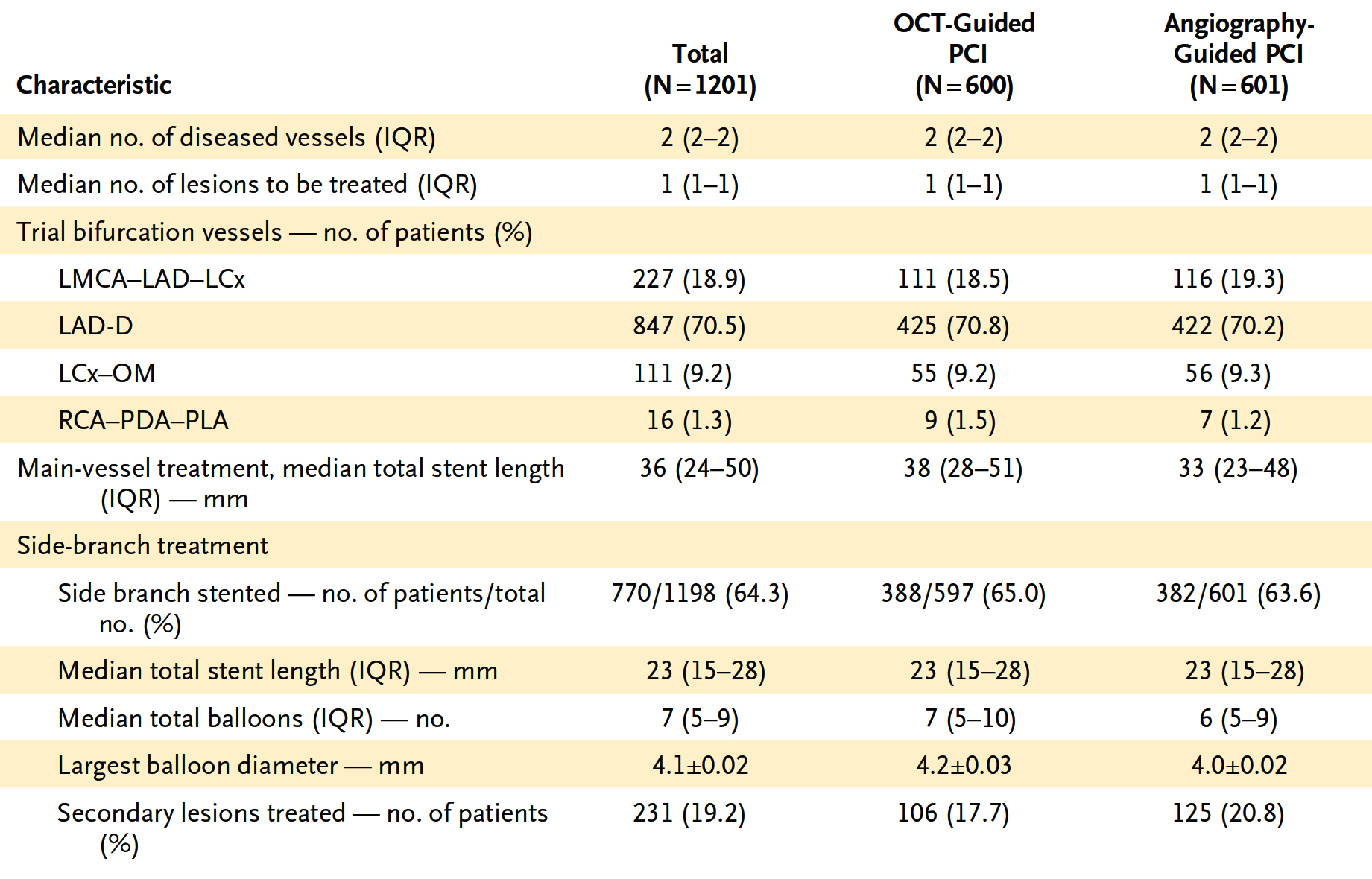 Holm et al., N Engl J Med Aug 27, 2023, Epub ahead of print
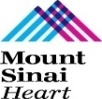 OCTOBER TRIAL: Primary Endpoint
MACE: Death from a cardiac cause, target-lesion MI, or ischemia-driven TLR
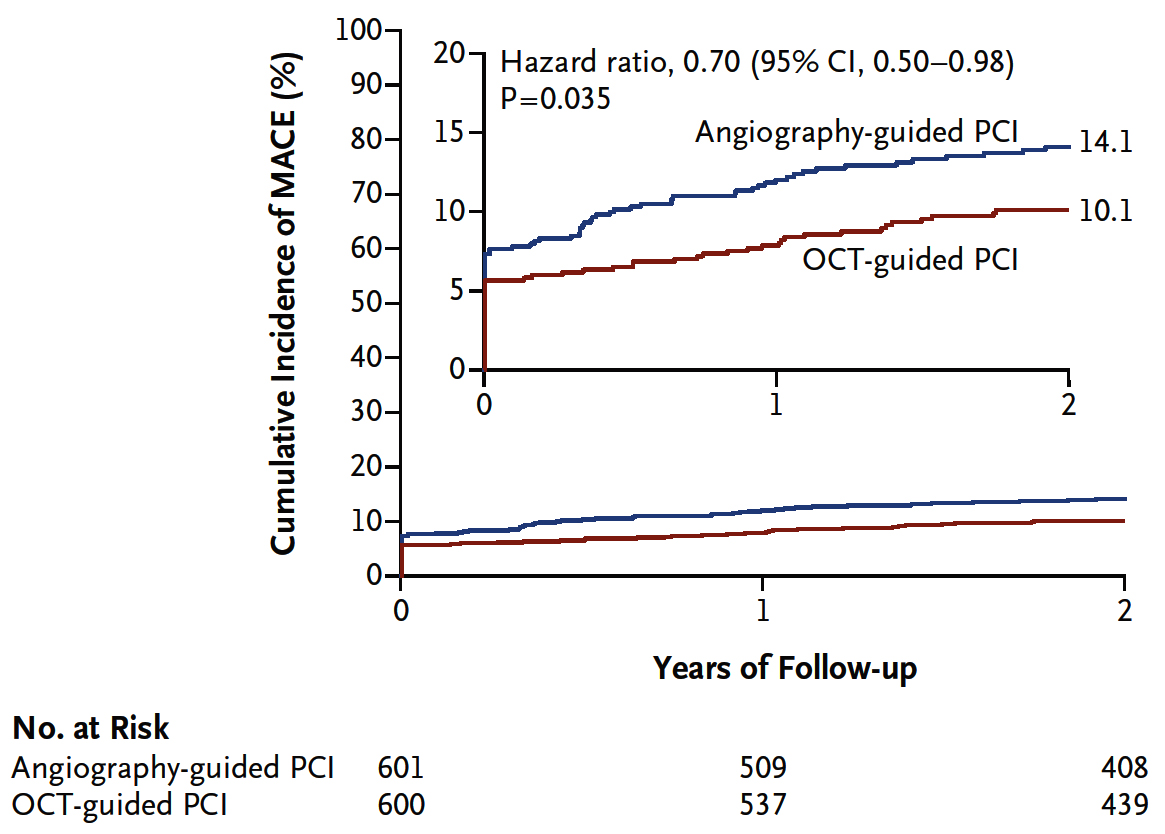 Holm et al., N Engl J Med Aug 27, 2023, Epub ahead of print
OCTOBER TRIAL: Primary and Secondary Endpoints
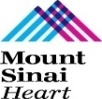 HR: 0.76 
95% CI: (0.56-1.01)
HR: 0.70 
95% CI: (0.50-0.98)
HR: 0.90 
95% CI: (0.60-1.34)
%
HR: 0.60 
95% CI: (0.32-1.13)
HR: 0.56 
95% CI: (0.28-1.10)
HR: 0.70 
95% CI: (0.34-1.47)
Holm et al., N Engl J Med Aug 27, 2023, Epub ahead of print
OCTOBER TRIAL: Subgroup Analysis of the Primary Endpoint
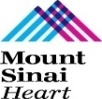 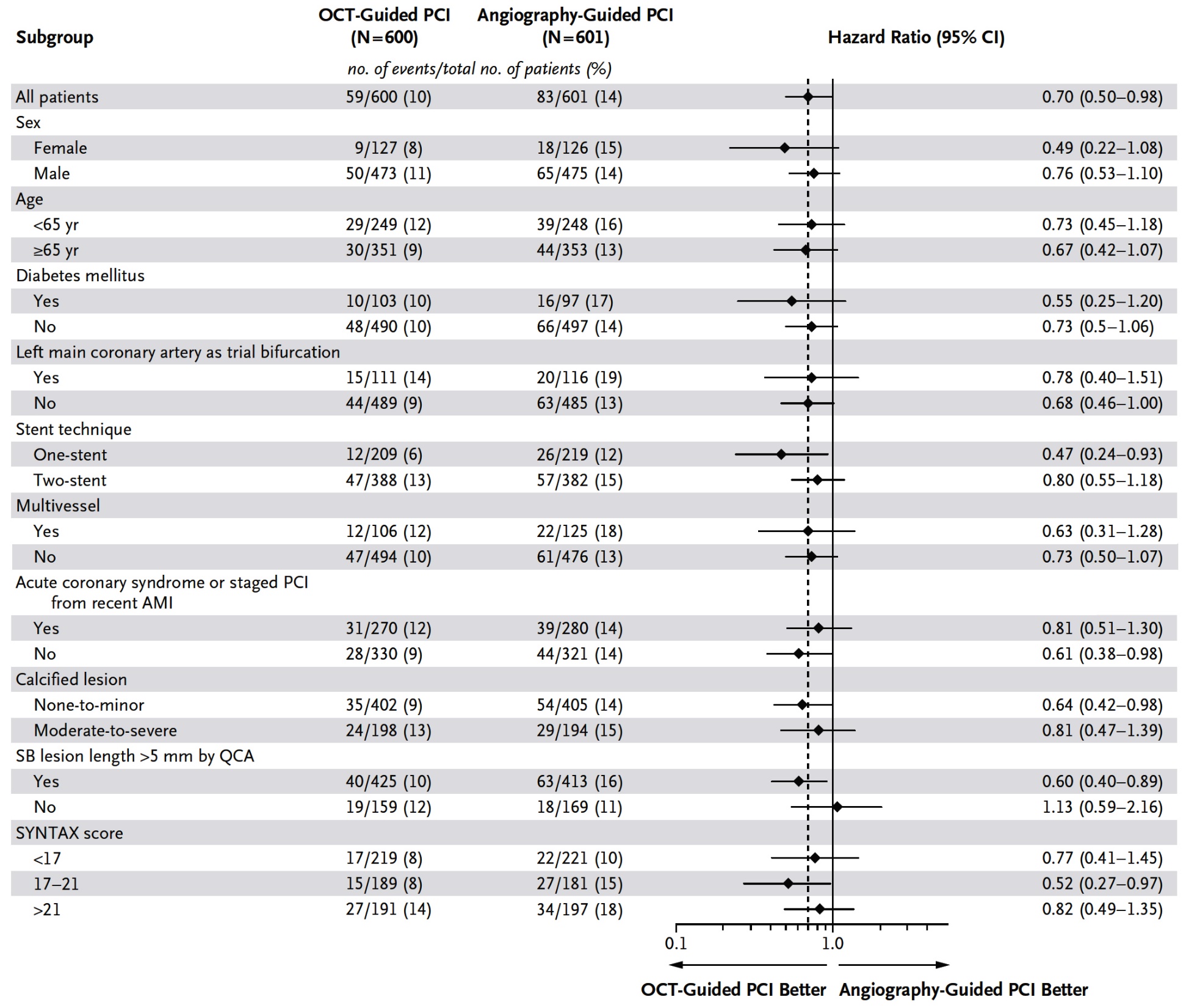 Holm et al., N Engl J Med Aug 27, 2023, Epub ahead of print
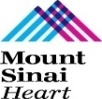 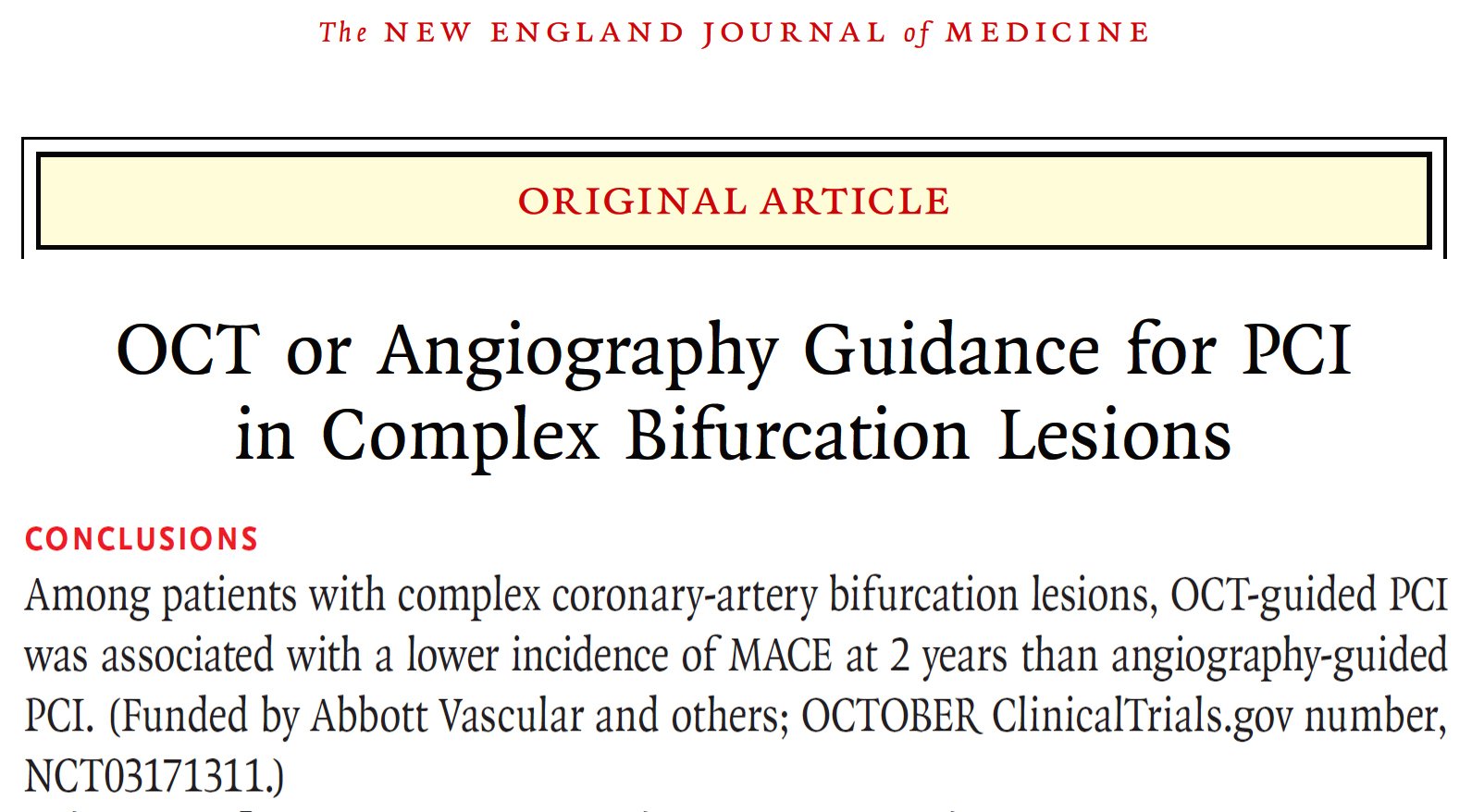 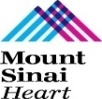 Intravascular Imaging Guidance for PCI: A “Real-Time” Updated Network Meta-Analysis
Nodal Map of Direct Relationships
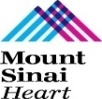 OCT or IVUS
OCT or IVUS vs Angio trials (1)
RENOVATE-COMPLEX-PCI
20 randomized trials
IVUS vs Angio trials (9)
HOME DES IVUS
AVIO
RESET
AIR-CTO
CTO IVUS
Tan et al
Liu et al
IVUS-XPL
ULTIMATE
OCT vs Angio trials (6)
OCTACS
KIM et al
DOCTORS
ROBUST
ILUMIEN IV 
OCTOBER
1
Angio
9
11
6
8
OCT vs IVUS vs Angio trials (2)
ILUMIEN III
iSIGHT
2
2
OCT
IVUS
2
4
2
OCT vs IVUS trials (2)
MISTIC
OPINION
Stone G, ESC 2023
TLF (Direct Evidence): IV Imaging (OCT or IVUS) vs. Angio18 trials, 11,502 patients, 963 events
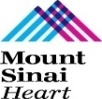 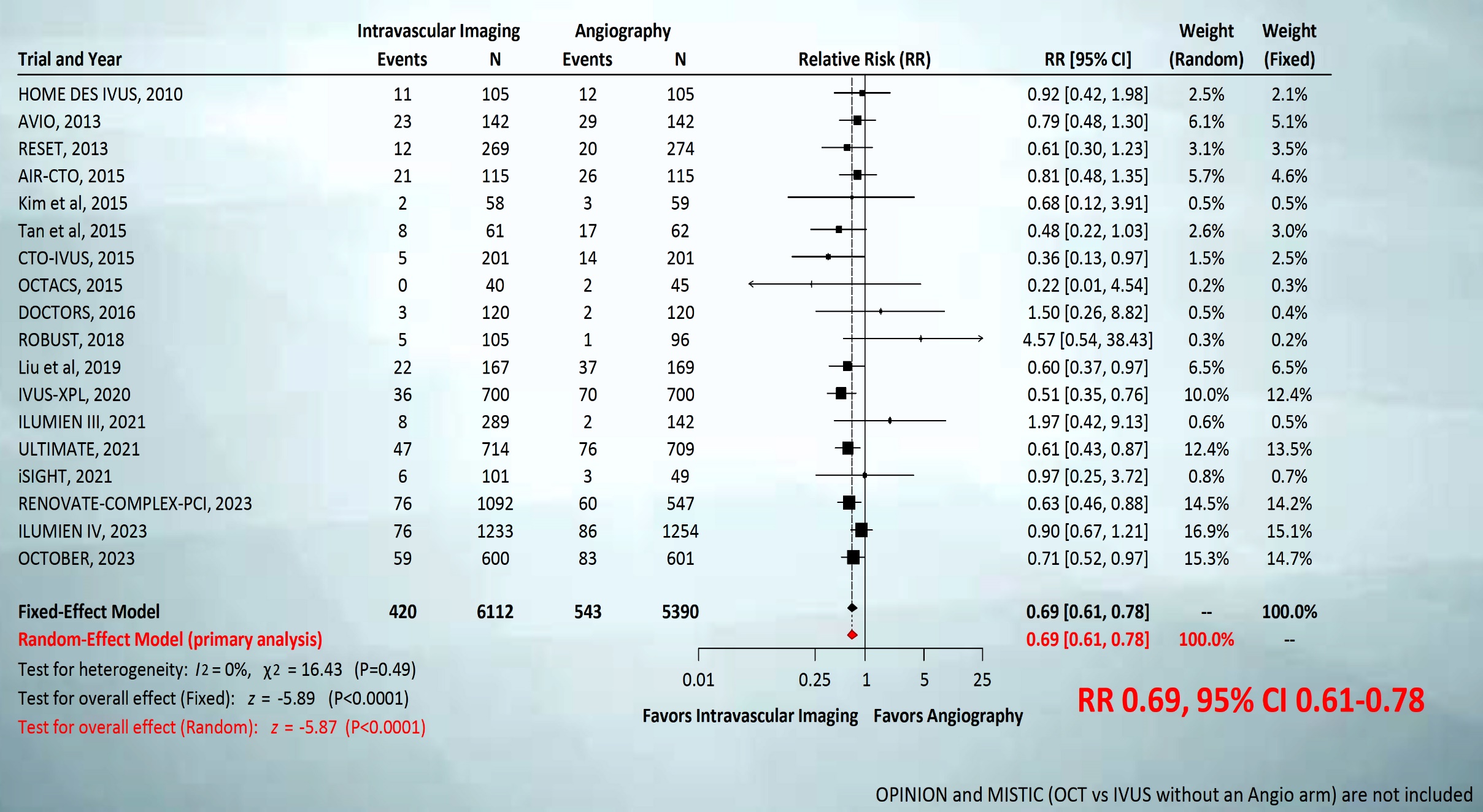 Stone G, ESC 2023
Death (Direct Evidence): IV Imaging vs. Angio17 trials, 11,385 patients, 174 events
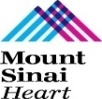 Cardiac Death
All Cause Death
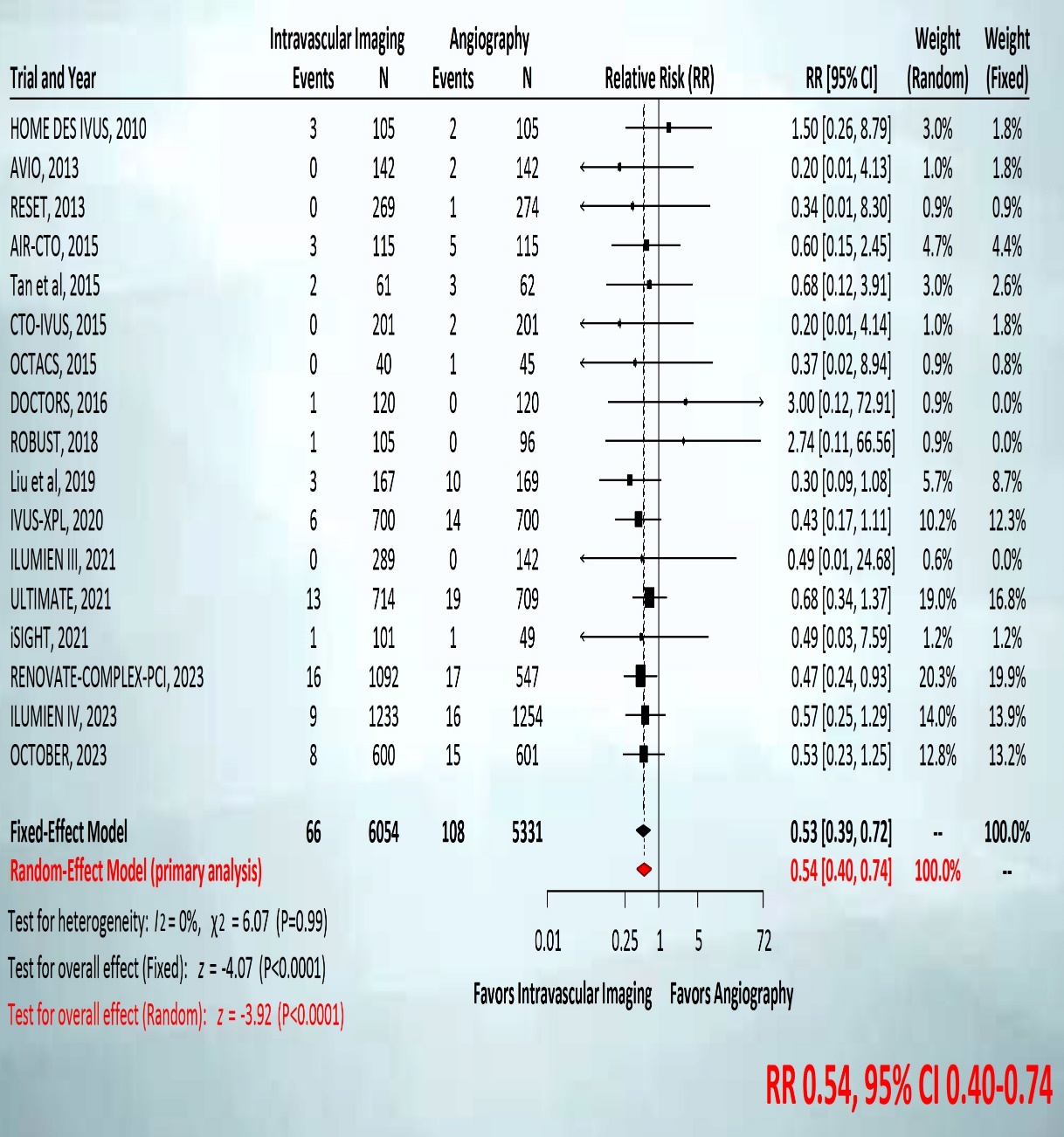 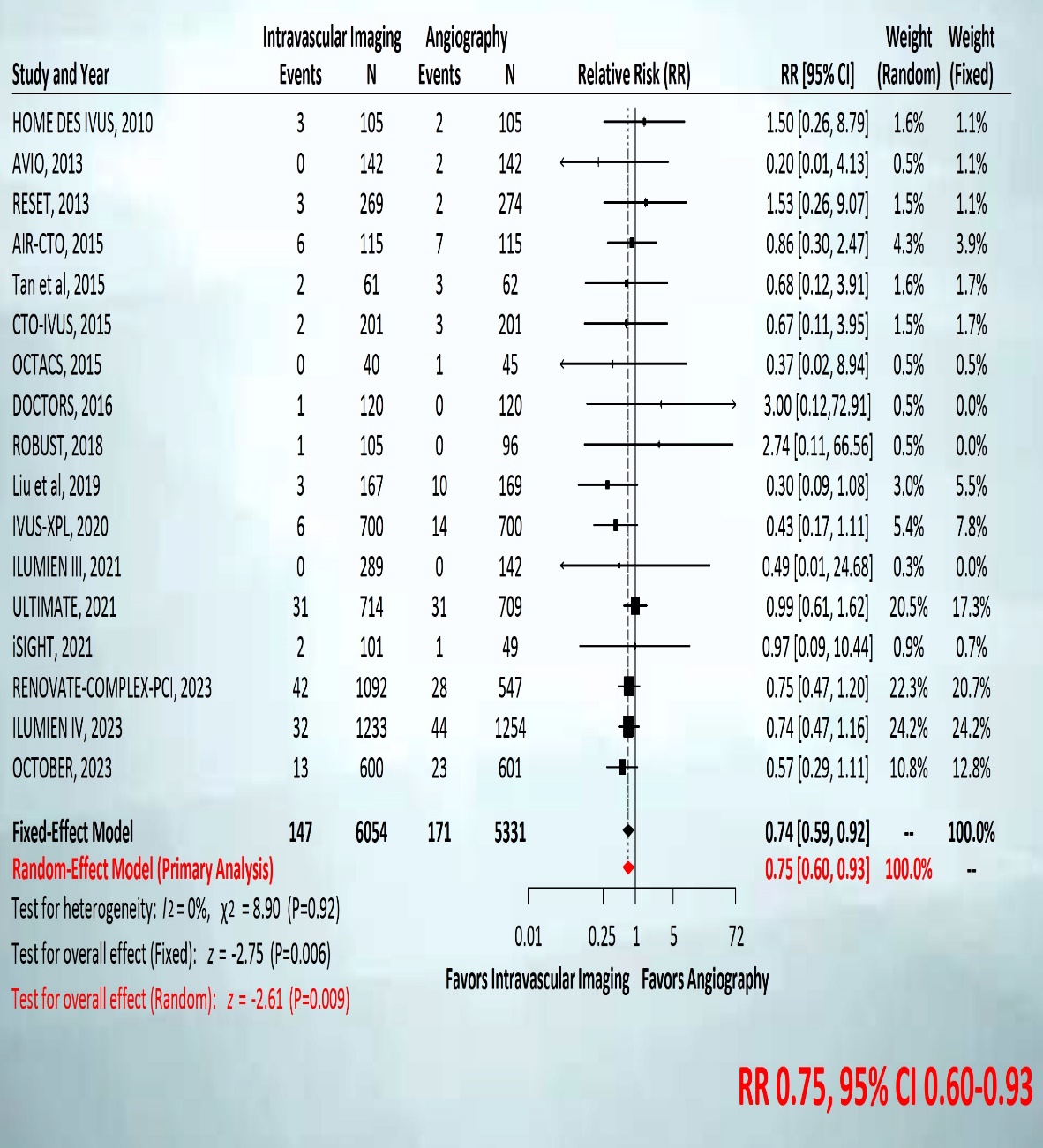 Stone G, ESC 2023
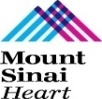 MI (Direct Evidence): IV Imaging vs. Angio17 trials, 11,385 patients, 393 events
ALL - MI
TV - MI
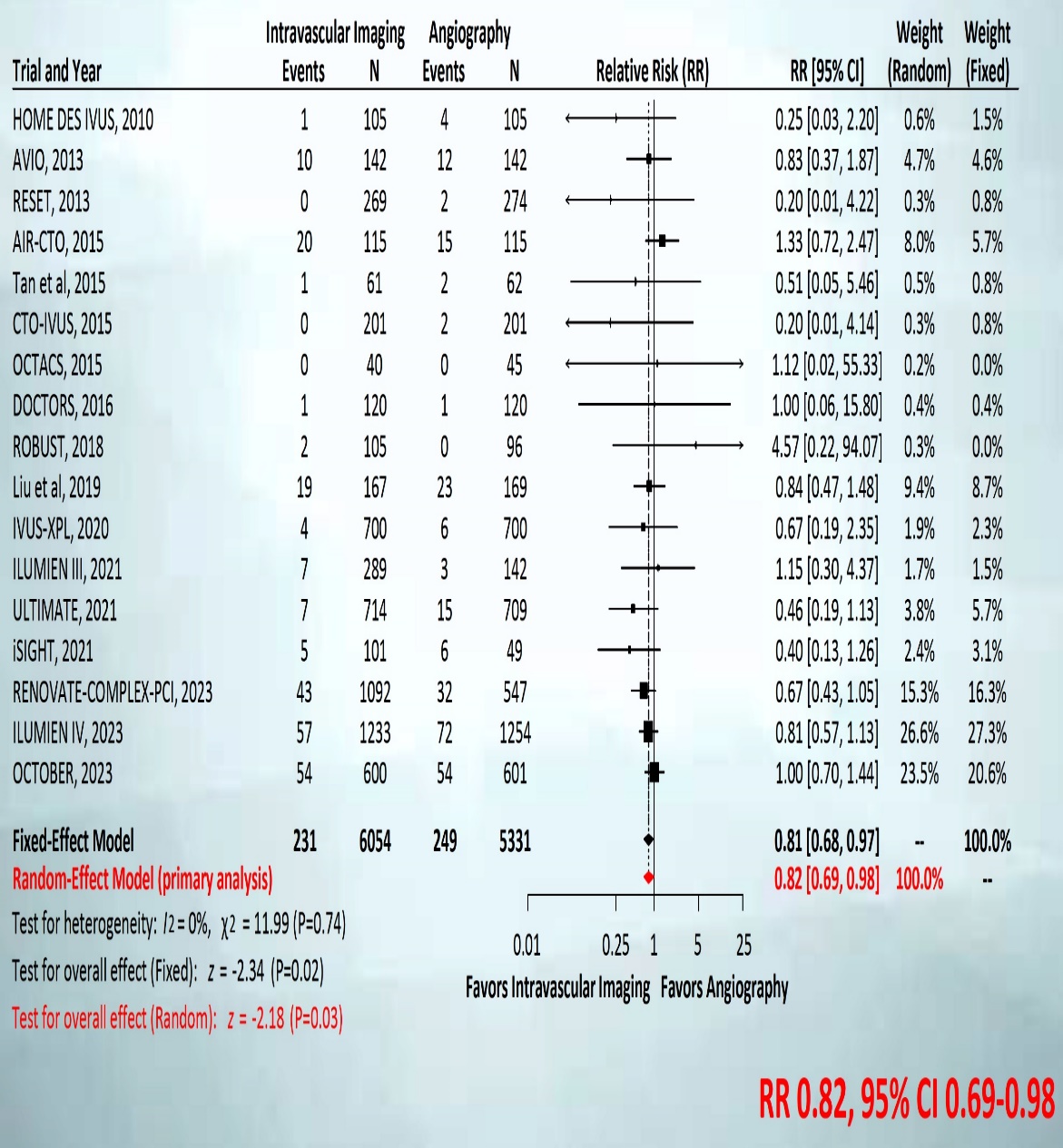 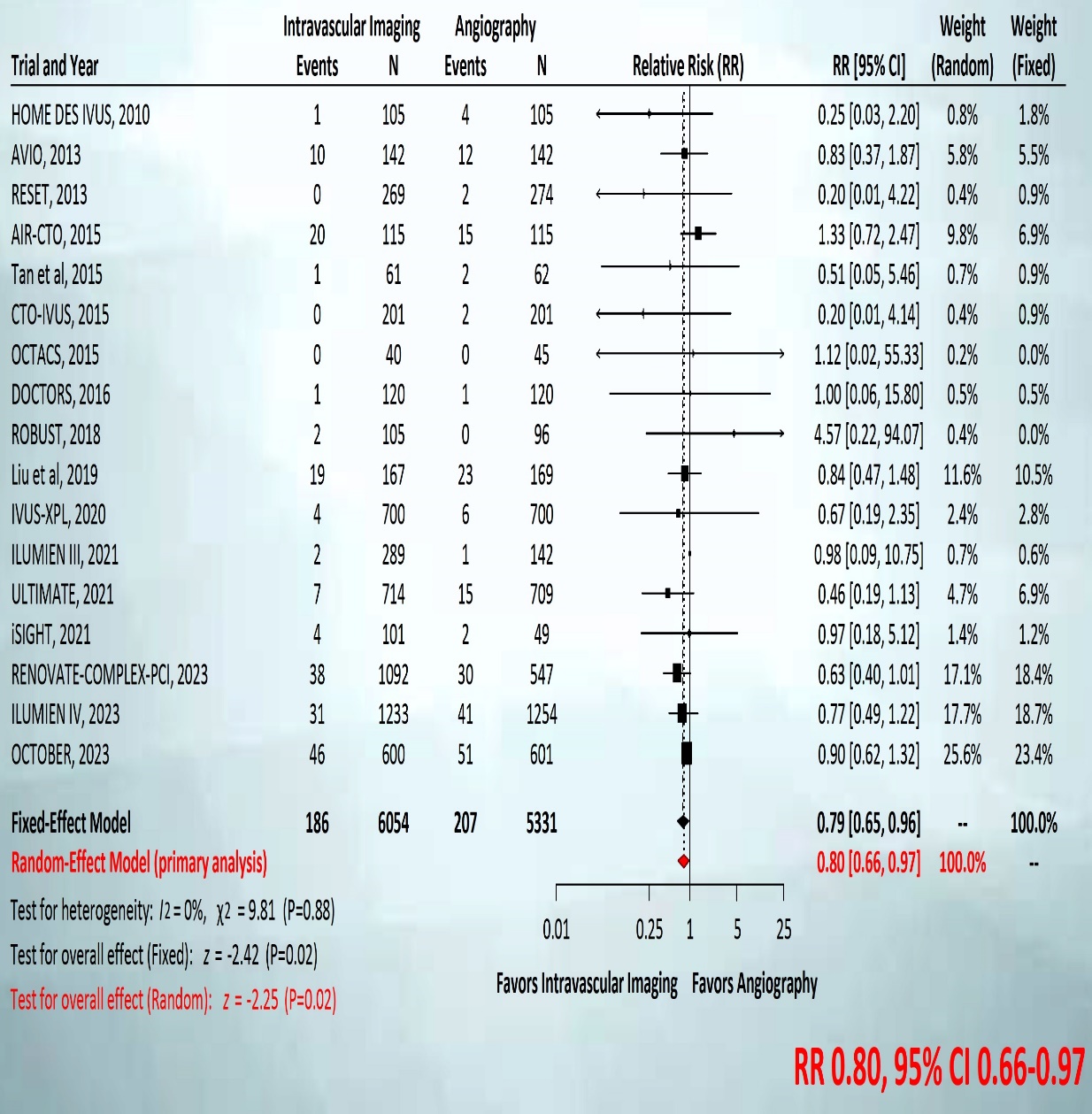 Stone G, ESC 2023
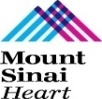 Stent Thrombosis/TLR: IV Imaging vs. Angio18 trials, 11,502 patients, 89 events
Stent Thrombosis
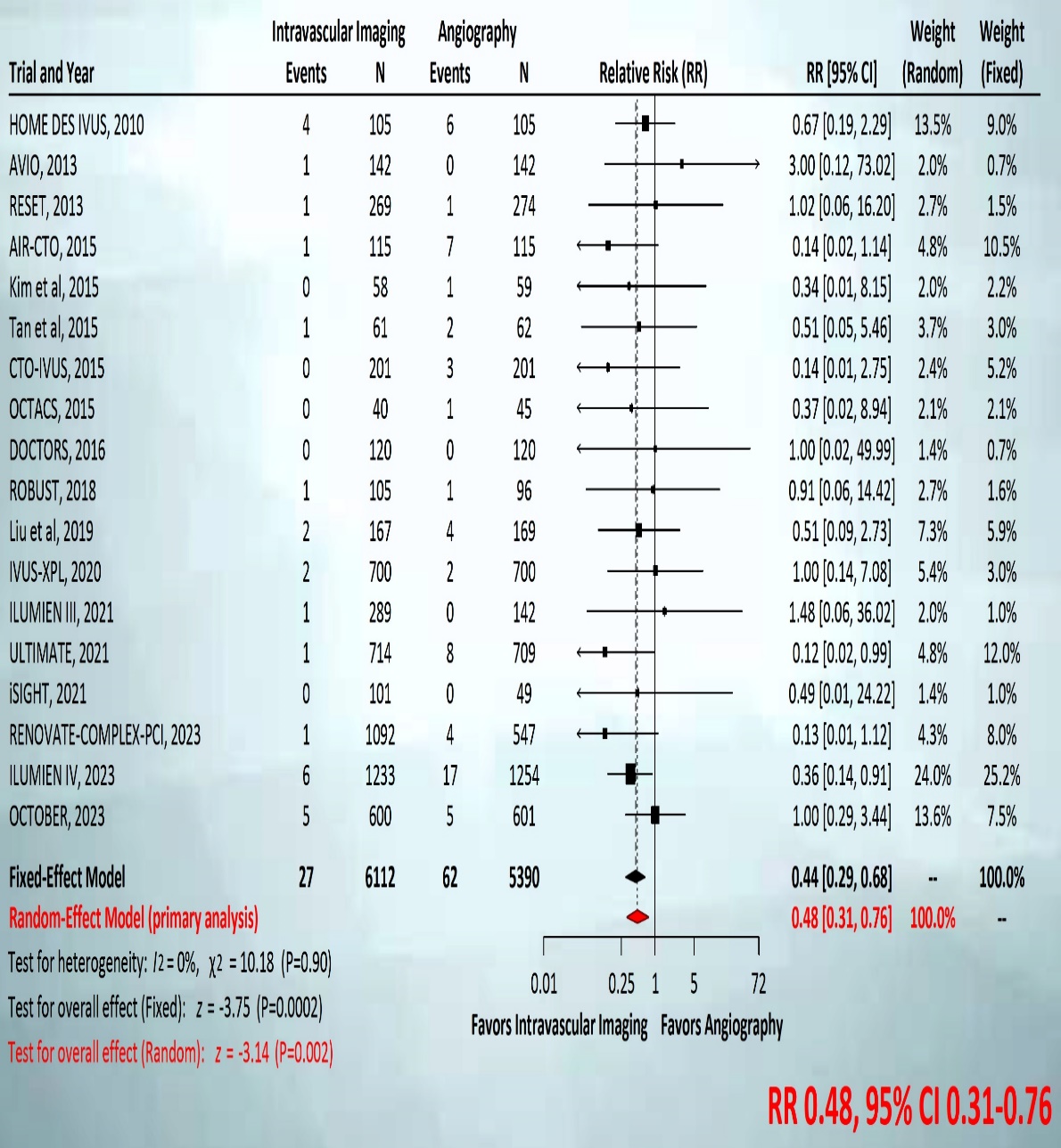 TLR
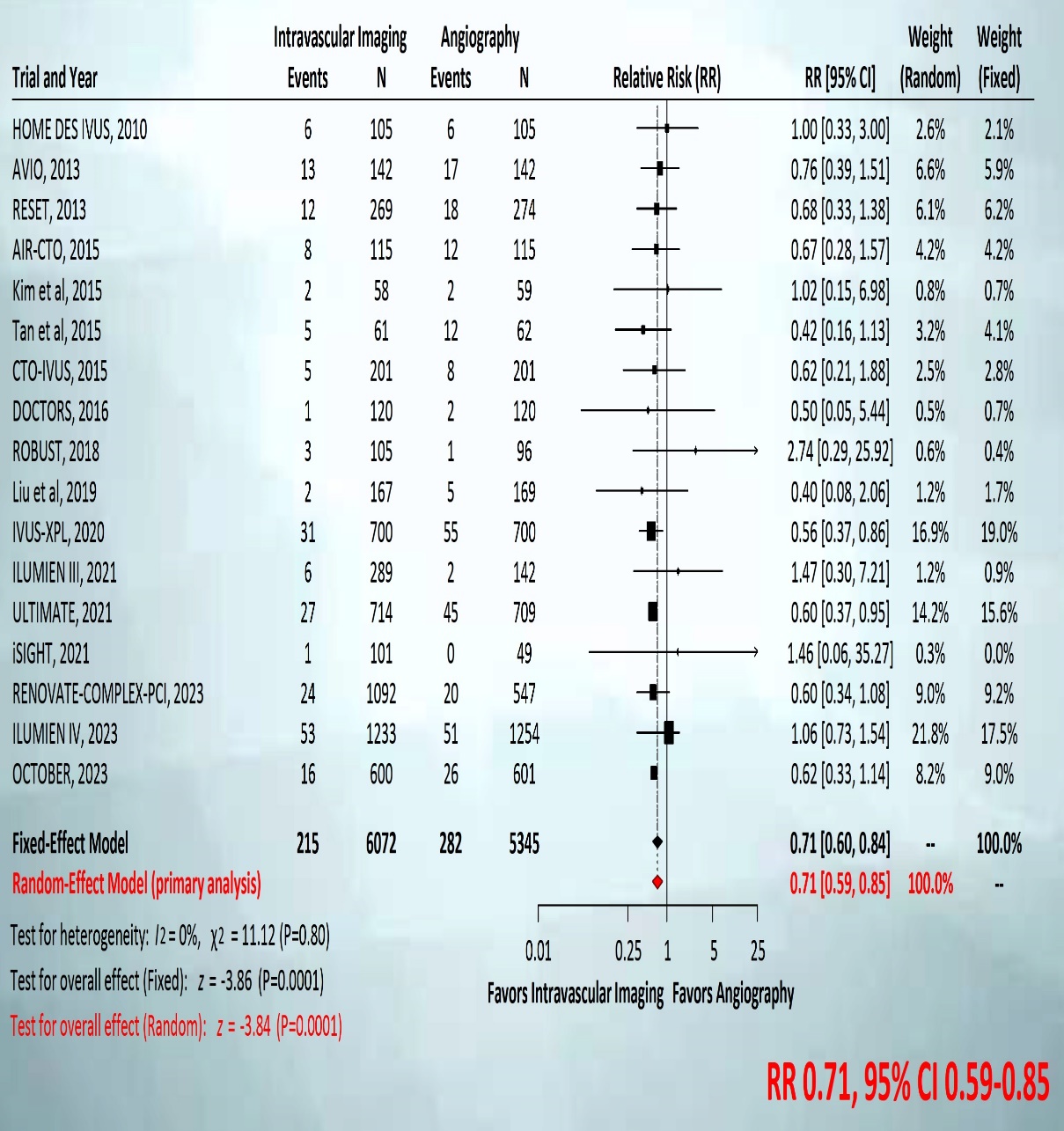 Stone G, ESC 2023
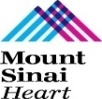 Network Evidence: All OutcomesIVI-guided (OCT or IVUS) PCI vs Angiography-guided PCI
Stone G, ESC 2023
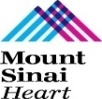 Network Evidence: All OutcomesOCT-guided PCI vs IVUS-guided PCI
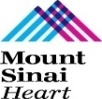 Conclusions
Conclusions
The present network meta-analysis from 20 RCTs in 12,428 pts with f/p ranging from 6-60 months demonstrates that:

Compared with angiography-guided PCI, IVI-guided PCI with OCT or IVUS reduces TLF by 31%, driven by 46%, 20%, and 29% reductions in cardiac death, TV-MI, and TLR respectively

IVI-guided PCI also reduces stent thrombosis by 52%, all MI by 18%, and all-cause death by 25% 

Outcomes were similar for OCT-guided PCI and IVUS-guided PCI
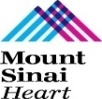 OCT (Optical Coherence Tomography)-Guided or IVUS (Intravascular Ultrasound)-Guided PCI:
 
The OCTIVUS Randomized Clinical Trial
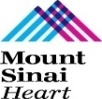 OCTIVUS Trial Design
Optical Coherence Tomography–guided versus IntraVascular UltraSound–guided percutaneous coronary intervention
2,000 patients with obstructive CAD undergoing PCI in routine PCI clinical practice
A permuted block size of 4 or 6, stratified randomization by (1) trial center
OCT-guided PCI strategy 
(N=1,000)
IVUS-guided PCI strategy 
(N=1,000)
The composite primary end point (target-vessel failure) was cardiac death, target-vessel myocardial infarction, or ischemia-driven target vessel revascularization at 1-year
Kang et al., Am Heart J 2020;228:72
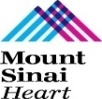 OCTIVUS Trial: Inclusion and Exclusion Criteria
EXCLUSION
INCLUSION
ST-elevation myocardial infarction.

Severe renal dysfunction (eGFR <30 mL/min/1.73 m2), unless patient is on renal replacement therapy.

Cardiogenic shock or decompensated heart failure with severe left ventricular dysfunction (left ventricular ejection fraction < 30%).

Life expectancy < 1 years for any non-cardiac or cardiac causes.

Any lesion characteristics resulting in the expected inability to deliver the intracoronary imaging catheter during PCI (e.g., severe vessel calcification or tortuosity).
Men or women at least age ≥ 19 years.

Patients with obstructive coronary artery disease (native or restenotic) undergoing PCI with contemporary drug-eluting stents or drug-coated balloons (only for in-stent restenotic lesion) under intracoronary imaging guidance.

The patient or guardian agreed to the study protocol and the schedule for clinical follow-up, and provided informed written consent, as approved by the appropriate Institutional Review Board/Ethical Committee of the respective clinical site.
Kang et al., Circulation Aug 23, 2023, Epub ahead of print
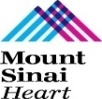 OCTIVUS Trial: Patient Flow and Follow-Up
Screened (3879)
(from April 12, 2018, through January 14, 2022)
Randomized (2008)
OCT-guided PCI (1005)
IVUS-guided PCI (1003)
1 Failure to pass imaging device
     25 Cross-over to IVUS-guided PCI by    
          the operator’s discretion
     1 Did not use intravascular imaging            
          devices by the operator’s
           discretion
1 Failed PCI
1 Failure to pass imaging device
6 Cross-over to OCT-guided PCI by    
          the operator’s discretion
2 Withdrew consent
      6 Were lost to follow-up
4 Withdrew consent at <12 mo
       8 Were lost to follow-up at <12 mo
At 12-month follow-up: 
   995 (99.2%) Completed follow-up
At 12-month follow-up: 
   993 (98.8%) Completed follow-up
1005 (100%) Were included 
in the intention-to-treat analysis
1003 (100%) Were included 
in the intention-to-treat analysis
Kang et al., Circulation Aug 23, 2023, Epub ahead of print
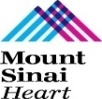 OCTIVUS Trial: Procedural Characteristics
Kang et al., Circulation Aug 23, 2023, Epub ahead of print
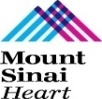 OCTIVUS Trial: Procedural Outcomes
‖ Angiographic device success is defined as successful PCI at the intended target lesion with final in-stent residual stenosis of less than 30% by quantitative coronary angiography.
† By patient-level analyses: imaging-based device success is defined as successful PCI at the intended target lesion, which fulfills all optimal criteria for stent implantation by IVUS or OCT. 
‡ Procedural complications requiring active intervention, which were related to PCI or use of intravascular imaging (i.e., procedural safety outcomes).
Kang et al., Circulation Aug 23, 2023, Epub ahead of print
OCTIVUS Trial: Core Lab-Imaging Analysis
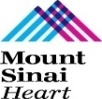 Lesion-Level Analysis
*Plus–minus values are means ± SD. ‡ Optimal stent expansion was defined as a relative stent expansion of >80% (an in-stent minimum stent area divided by average reference lumen area). In lesions with non-evaluable reference lumen area, optimal stent expansion was defined as an absolute in-stent minimum stent area of >5.5 mm2 by IVUS and >4.5 mm2 by OCT. 
§ Extensive stent malapposition was defined as an acute stent malapposition of ≥0.4 mm with longitudinal extension >1 mm of the stent over its entire length against the vessel wall. 
¶ Large dissection was defined as a dissection that occurred 5mm from the edge of the stent, extended to extensive lateral >60º, longitudinal extension >2mm, and flap extending to media or adventitia.
Kang et al., Circulation Aug 23, 2023, Epub ahead of print
OCTIVUS Trial: Primary Endpoint
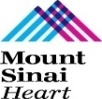 TVF: Cardiac death, TV-MI, or TVR
3.1%
IVUS-guided
Hazard ratio, 0.80 (95% CI, 0.47–1.36)
P for noninferiority <0.001
2.5%
OCT-guided
Patients (%)
Months since Randomization
Kang et al., Circulation Aug 23, 2023, Epub ahead of print
OCTIVUS Trial: Sensitivity Analysis
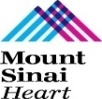 Primary Endpoint in the
 As-Treated Population
Primary Endpoint in the 
Per-Protocol Population
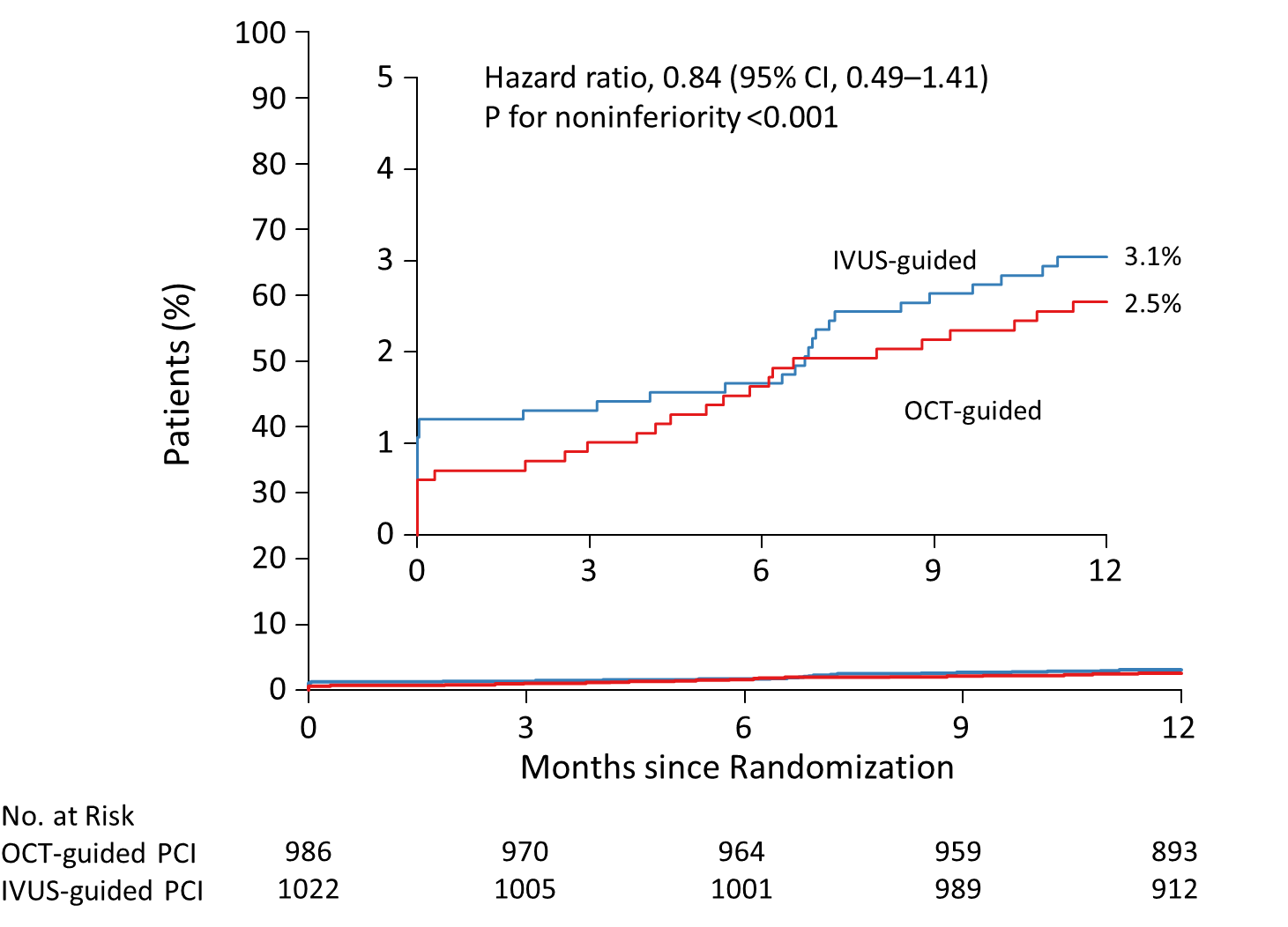 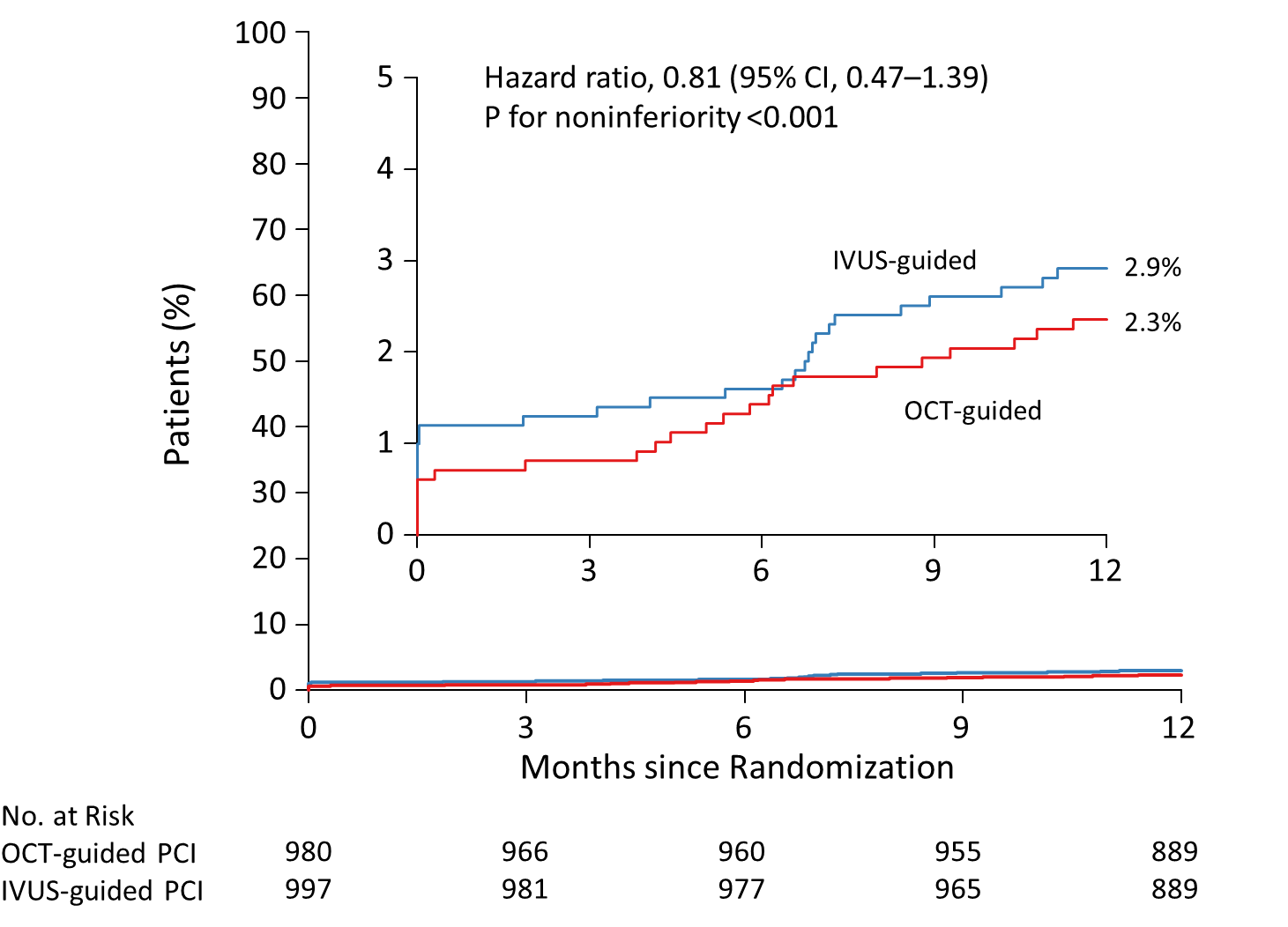 Kang et al., Circulation Aug 23, 2023, Epub ahead of print
OCTIVUS Trial: Pre-specified Key Groups Analysis
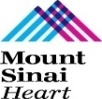 Clinical Factors
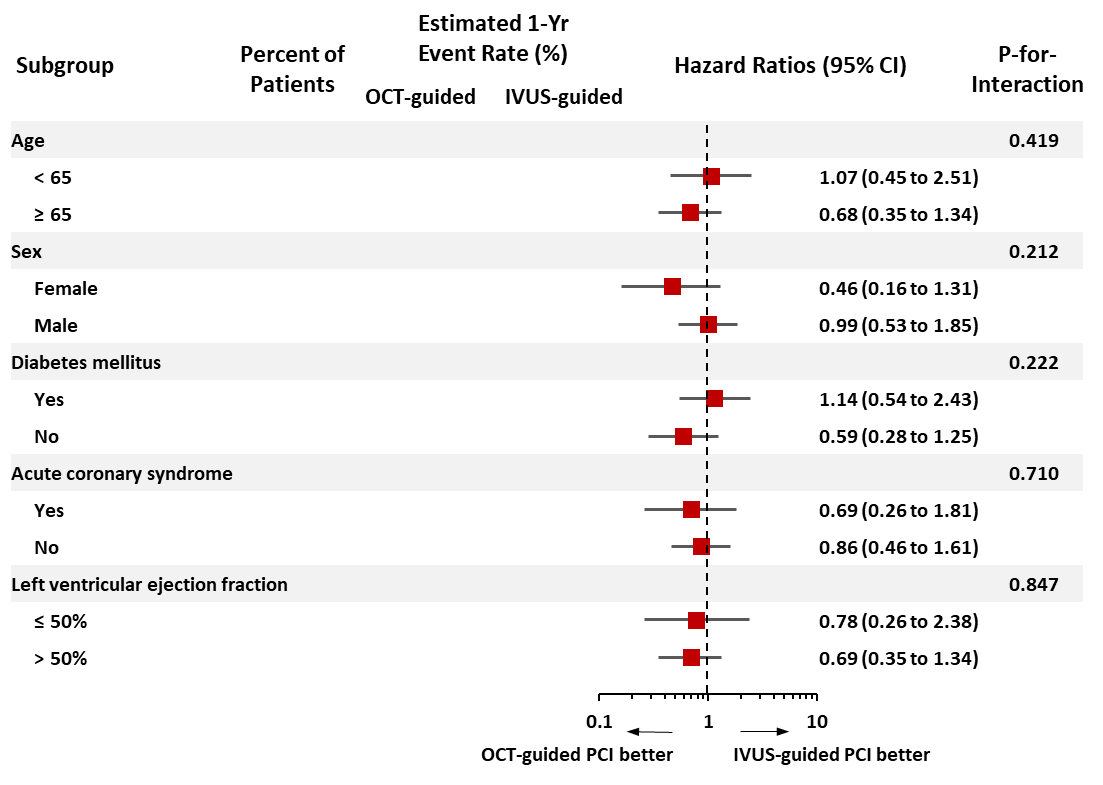 Kang et al., Circulation Aug 23, 2023, Epub ahead of print
OCTIVUS Trial: Pre-specified Key Groups Analysis
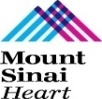 Anatomical Factors
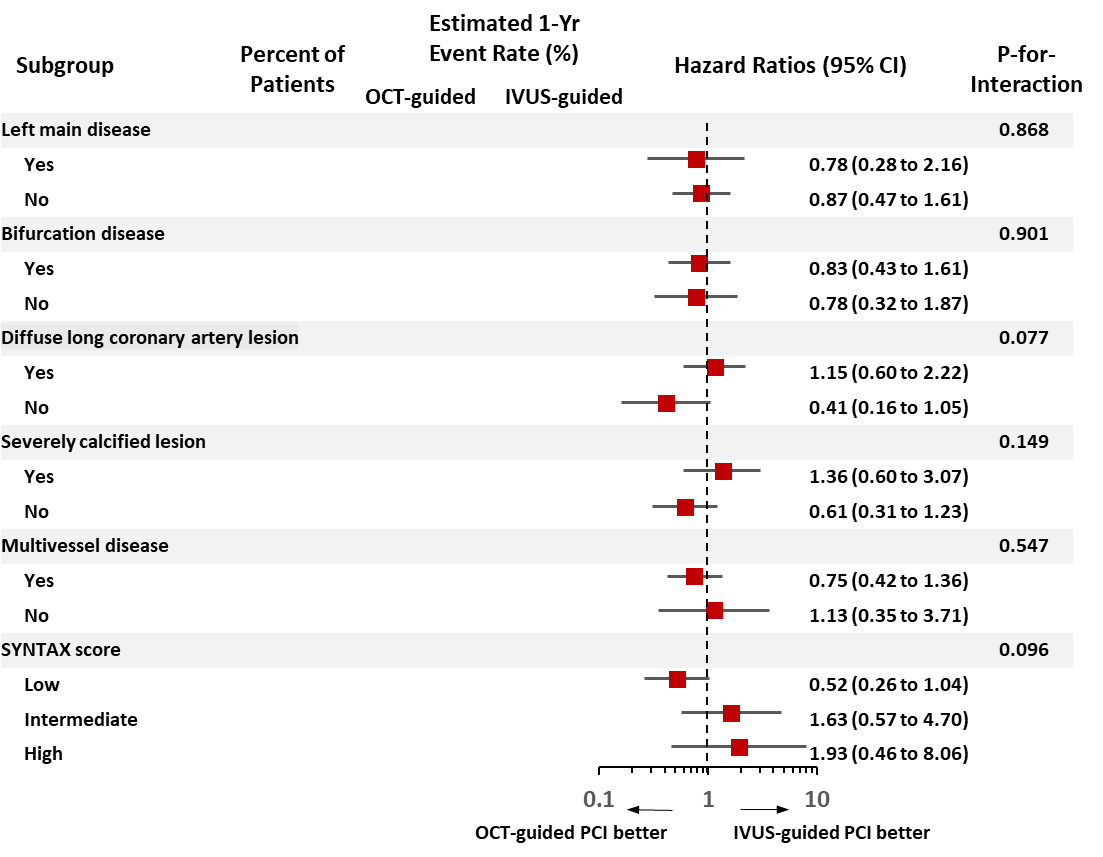 Kang et al., Circulation Aug 23, 2023, Epub ahead of print
OCTIVUS Trial: CV Outcomes at 1 and 2 Yrs
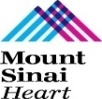 2 Years Outcomes
1 Year Outcomes
%
%
Kang et al., Circulation Aug 23, 2023, Epub ahead of print
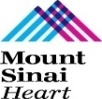 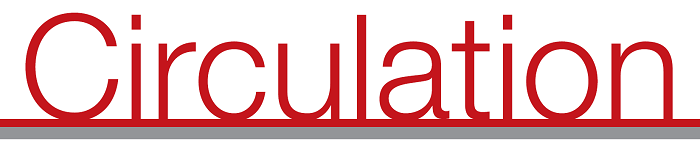 Circulation. 2023; [published online ahead of print]. DOI: 10.1161/CIRCULATIONAHA.123.066429
Optical Coherence Tomography-Guided or Intravascular Ultrasound-Guided Percutaneous Coronary Intervention: The OCTIVUS Randomized Clinical Trial

Do-Yoon Kang, MD; Jung-Min Ahn, MD; Sung-Cheol Yun, PhD; Seung-Ho Hur, MD; Yun-Kyeong Cho, MD; Cheol Hyun Lee, MD; Soon Jun Hong, MD; Subin Lim, MD; Sang-Wook Kim, MD; Hoyoun Won, MD; Jun-Hyok Oh, MD; Jeong Cheon Choe, MD; Young Joon Hong, MD; Yong‑Hoon Yoon, MD; Hoyun Kim, MD; Yeonwoo Choi, MD; Jinho Lee, MD; Young Won Yoon, MD; Soo-Joong Kim, MD; Jang-Ho Bae, MD;  Duk-Woo Park, MD; and Seung-Jung Park, MD for the OCTIVUS Investigators

 Circulation
https://www.ahajournals.org/doi/10.1161/CIRCULATIONAHA.123.066429
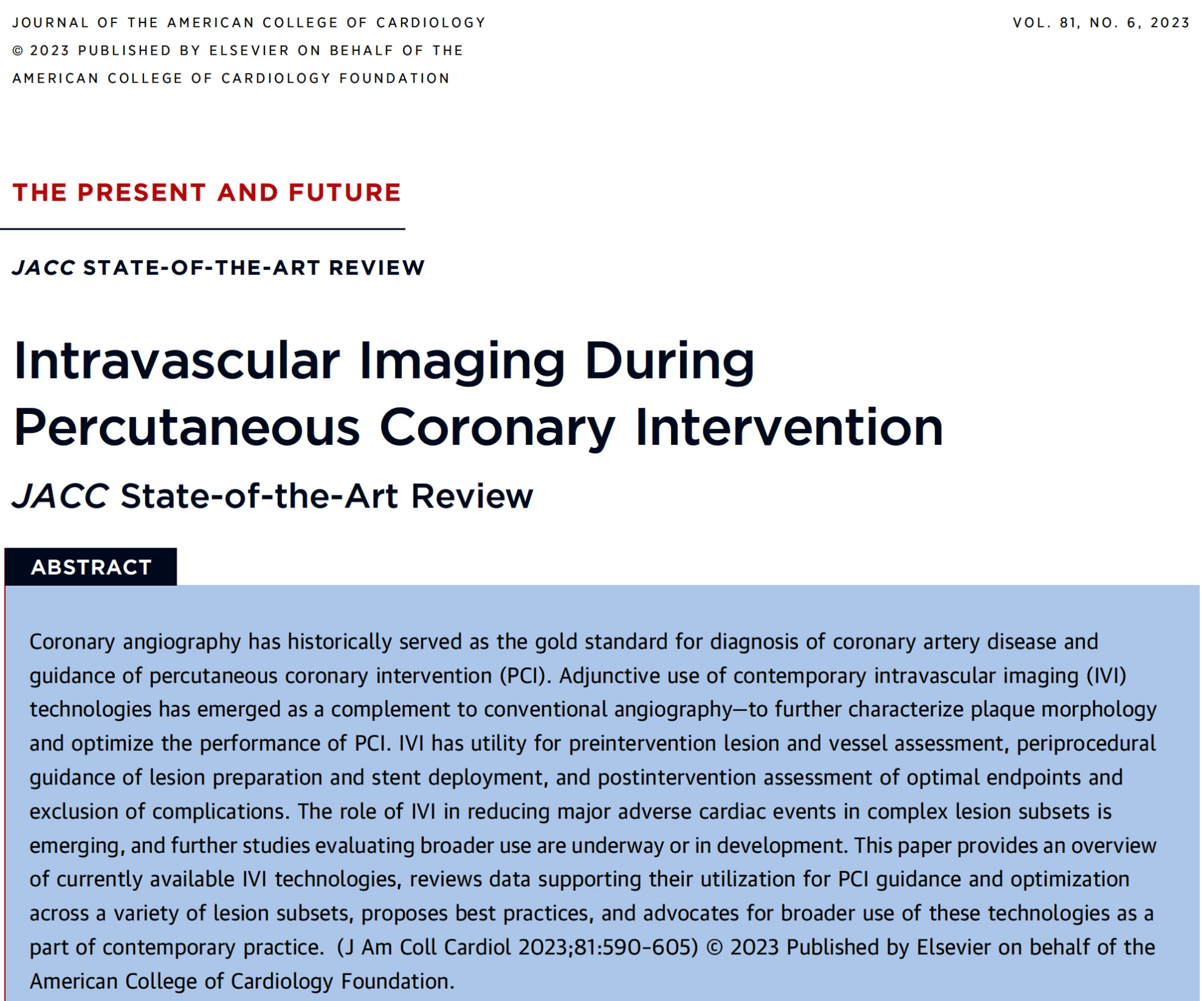 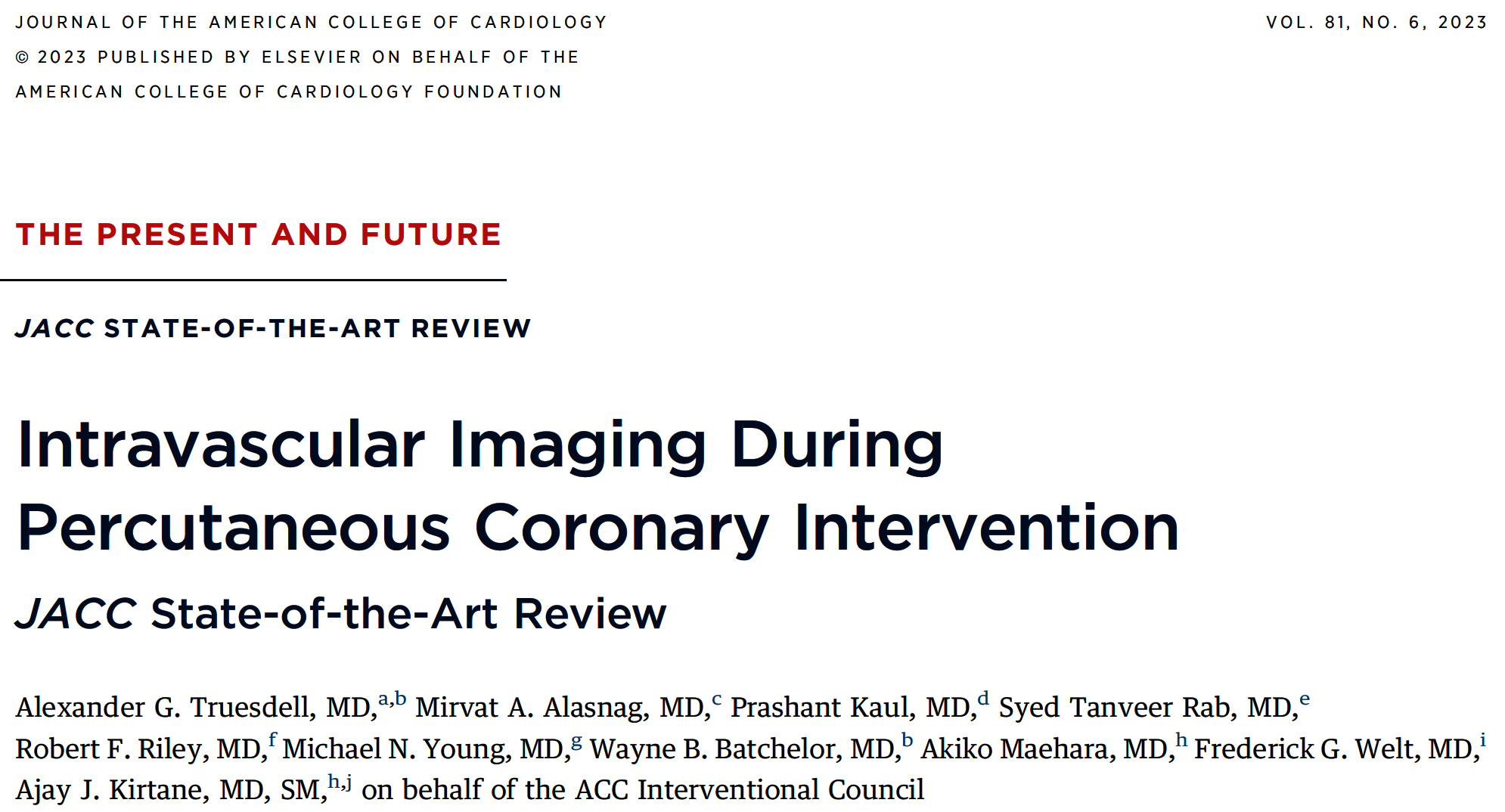 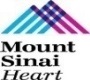 Programmatic Recommendations for Intravascular Imaging
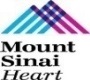 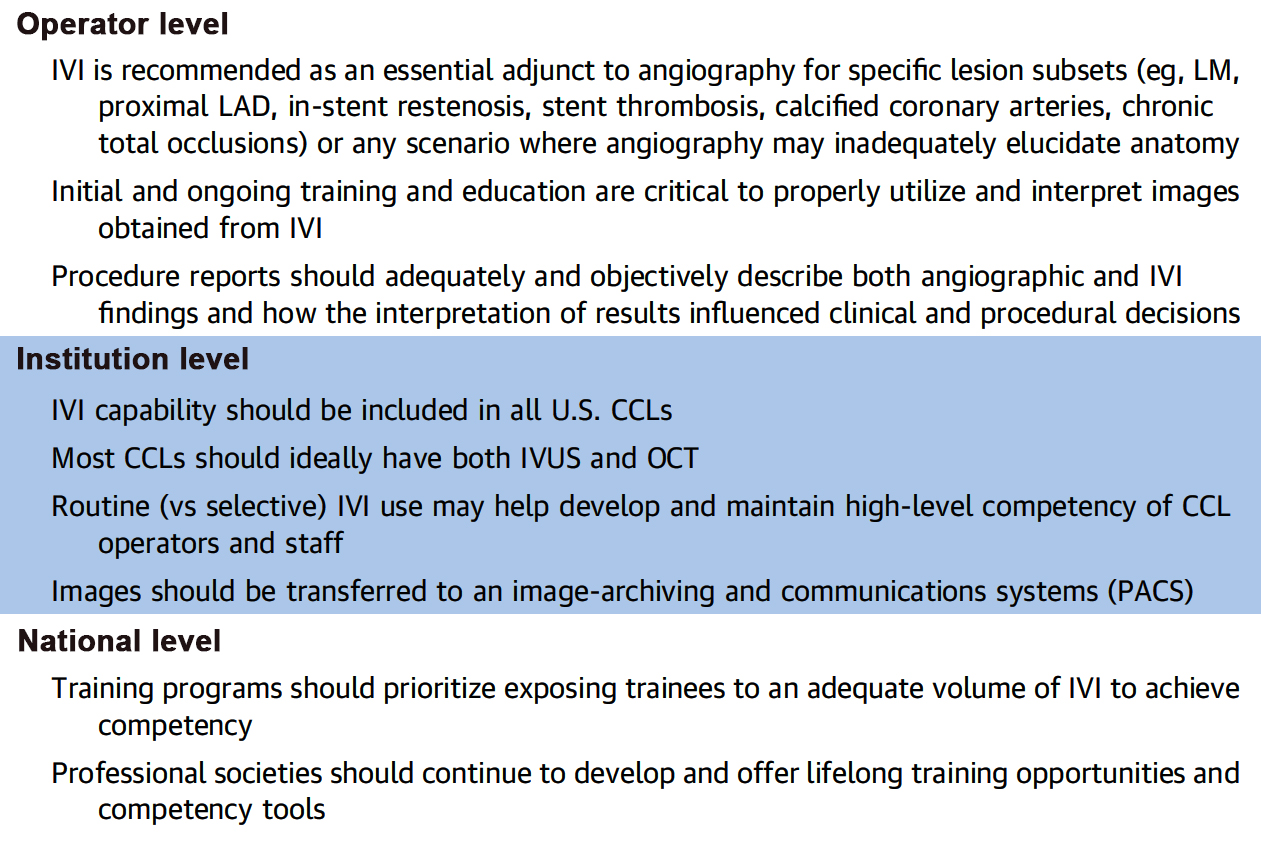 Truesdell et al., J Am Coll Cardiol 2023;81:590
Best Practice Summary for Use of IC Imaging
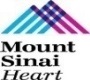 Done in 22% of PCIs in US as per ACC-NCDR 2021-22
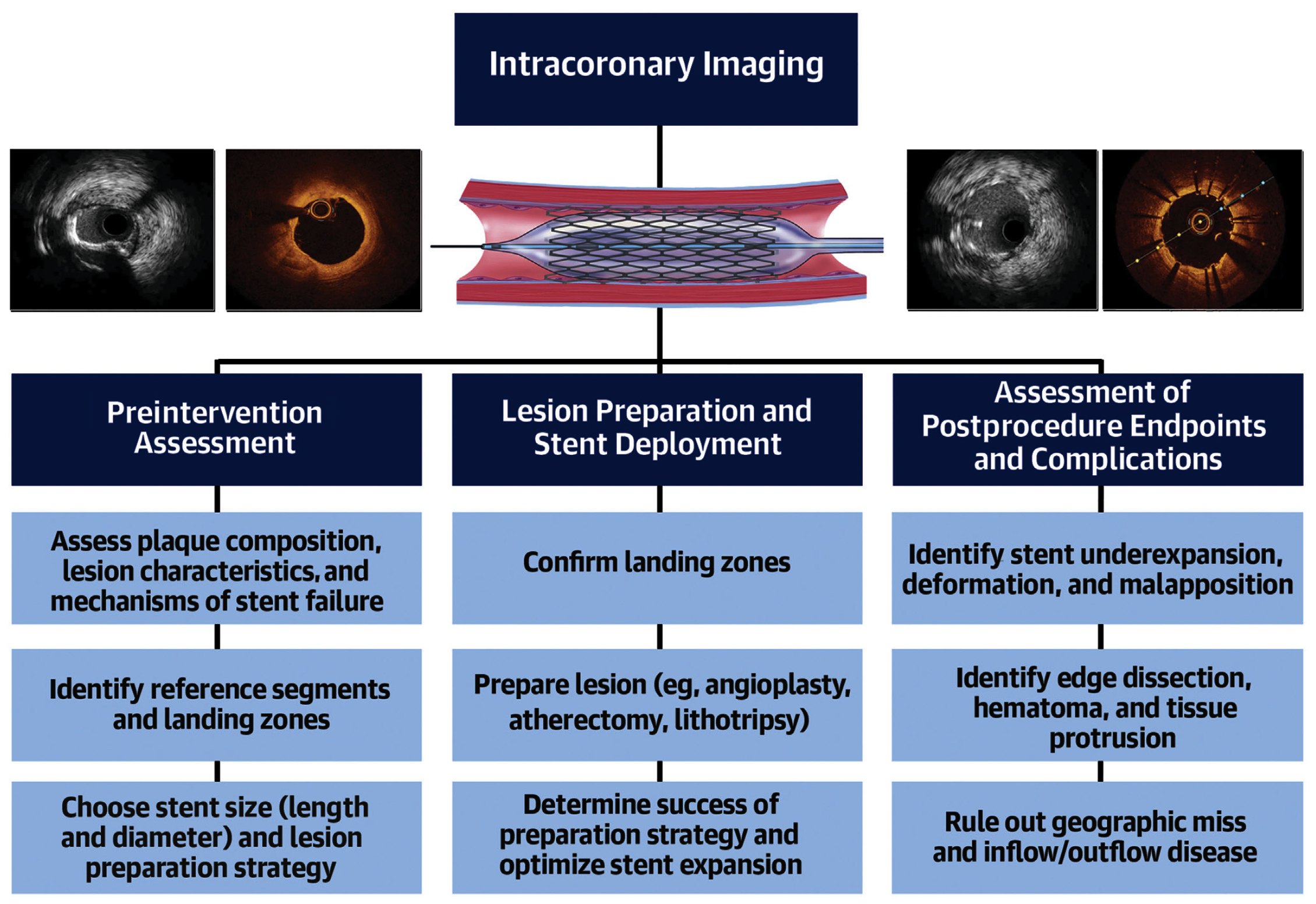 ≈ 75%   25%
≈ 75%   25%
Truesdell et al., J Am Coll Cardiol 2023;81:590
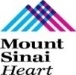 Latest Issues in Coronary Intervention
Interventional Imaging Trials from ESC 2023:
    ILUMIEN IV Trial, OCTOBER Trial, Imaging Trial’s 
    Network Meta-Analysis, OCTIVUS Trial
             
 Focused review of the month
 Comprehensive Management of ANOCA Part 1 & 2:
     Definition, Patient Population, Diagnosis, 
     Program Development, Treatment and Research 
     Initiatives by Micro Vascular Network (MVN)
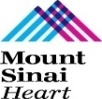 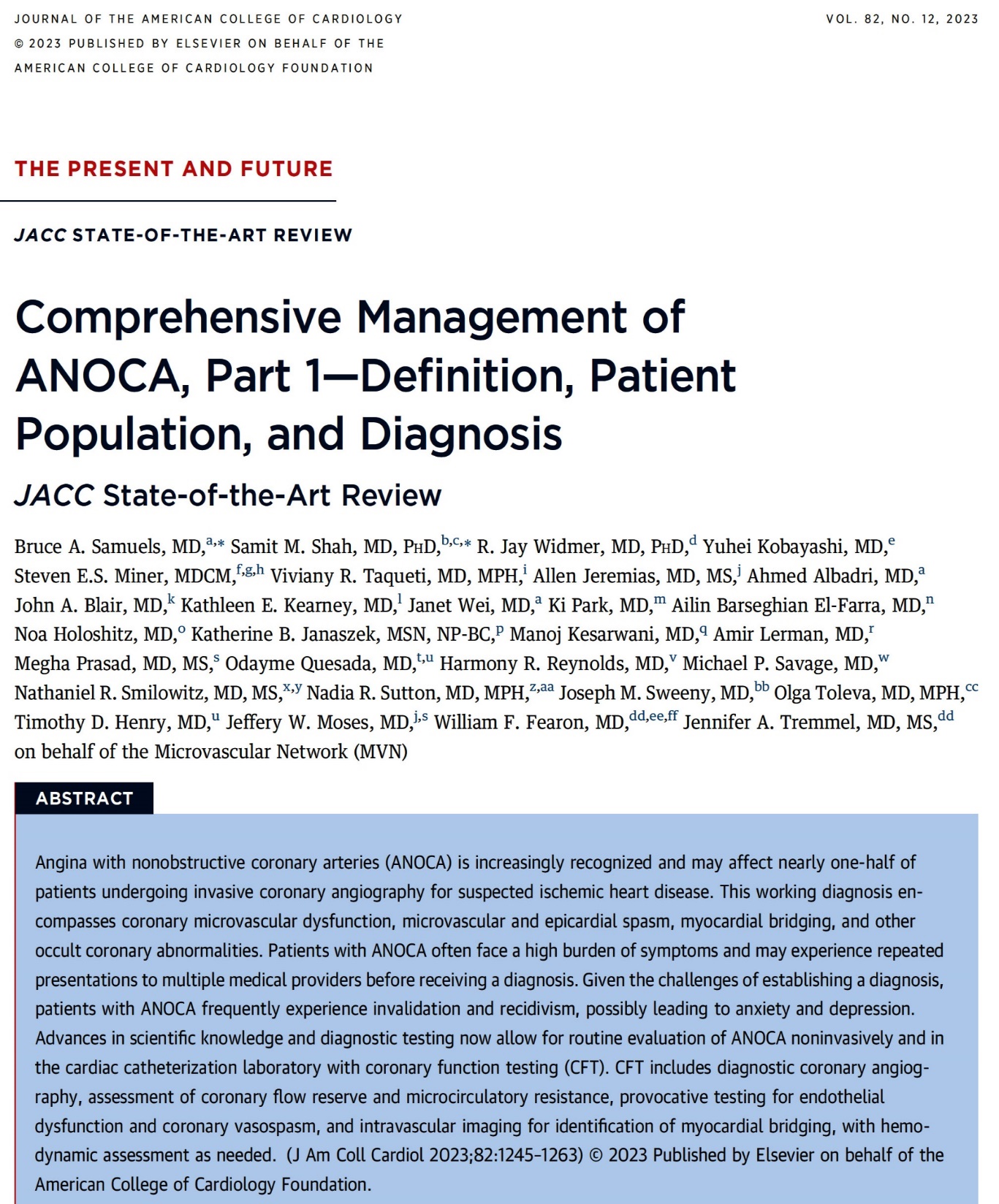 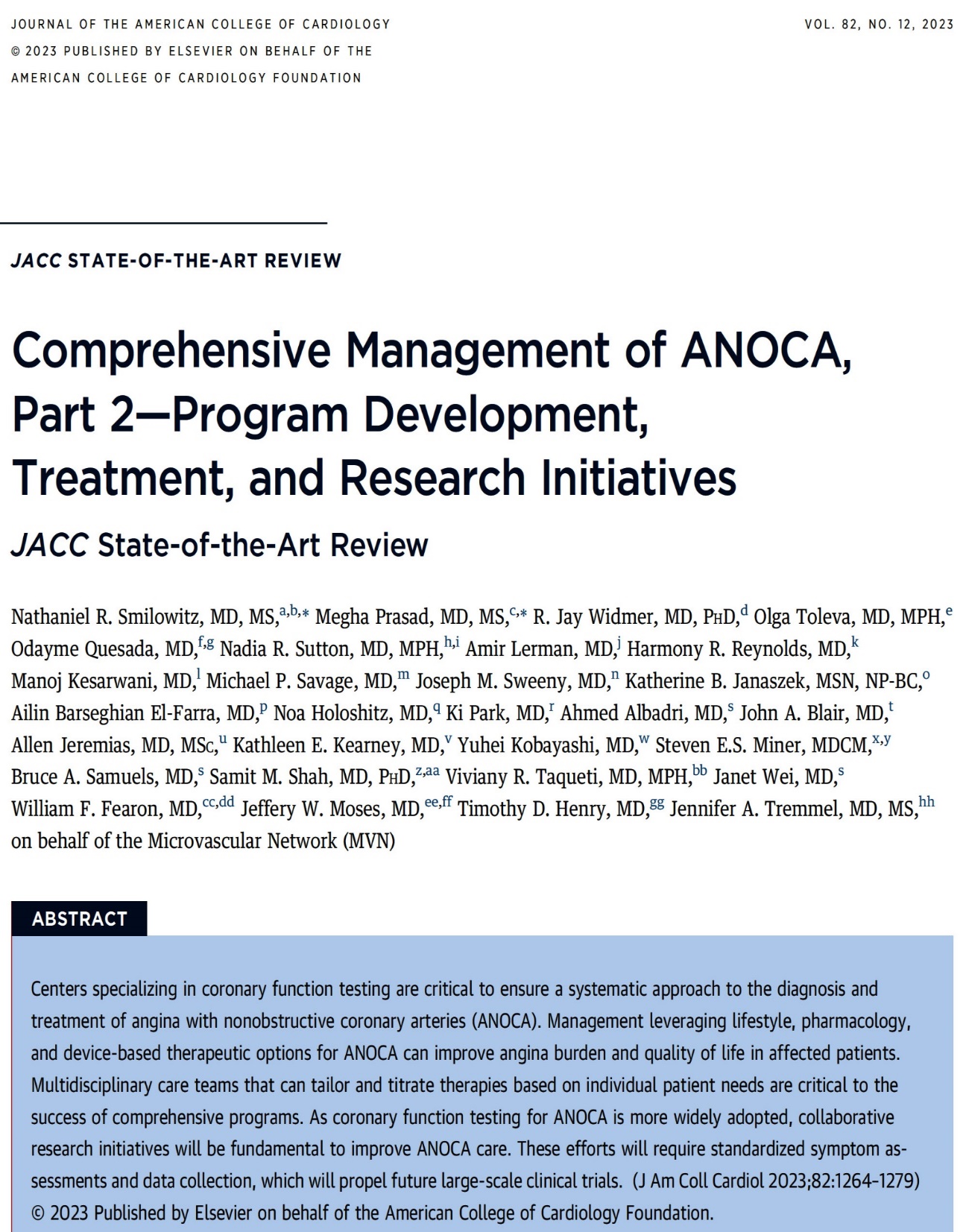 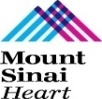 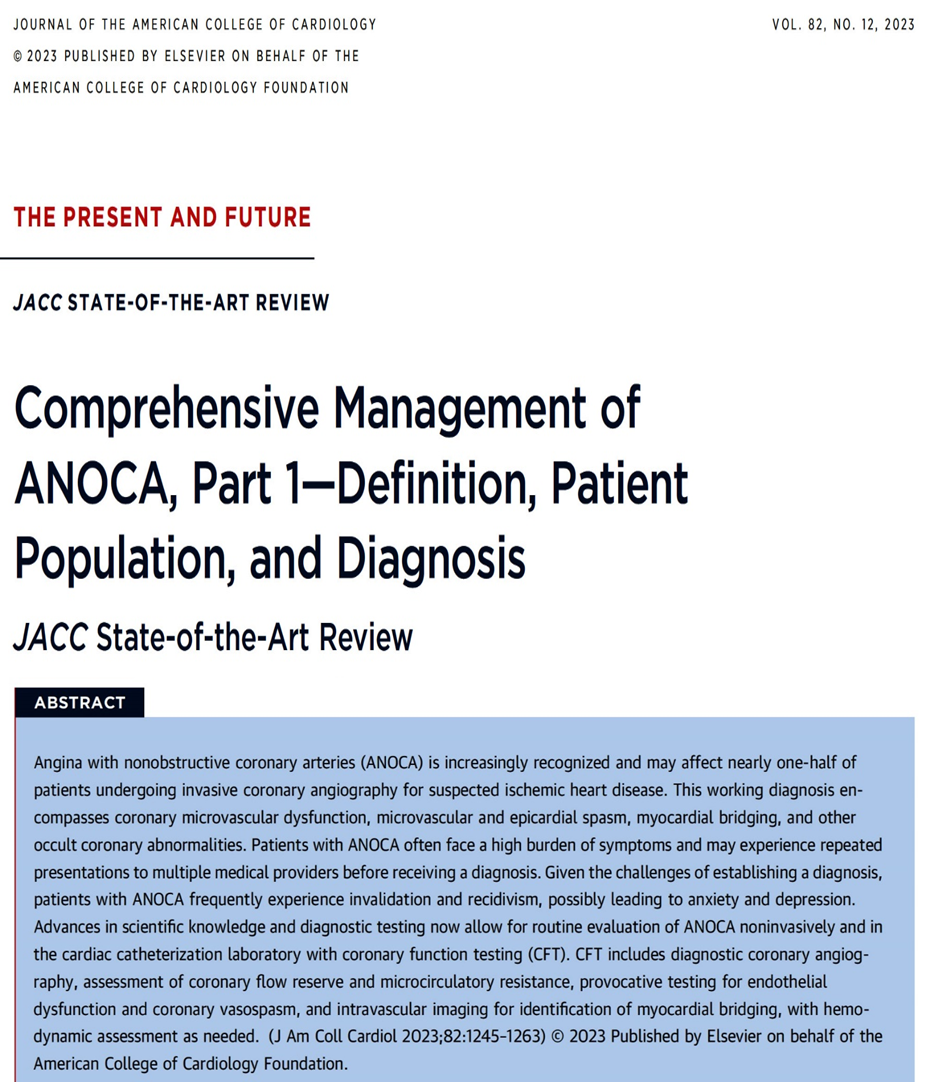 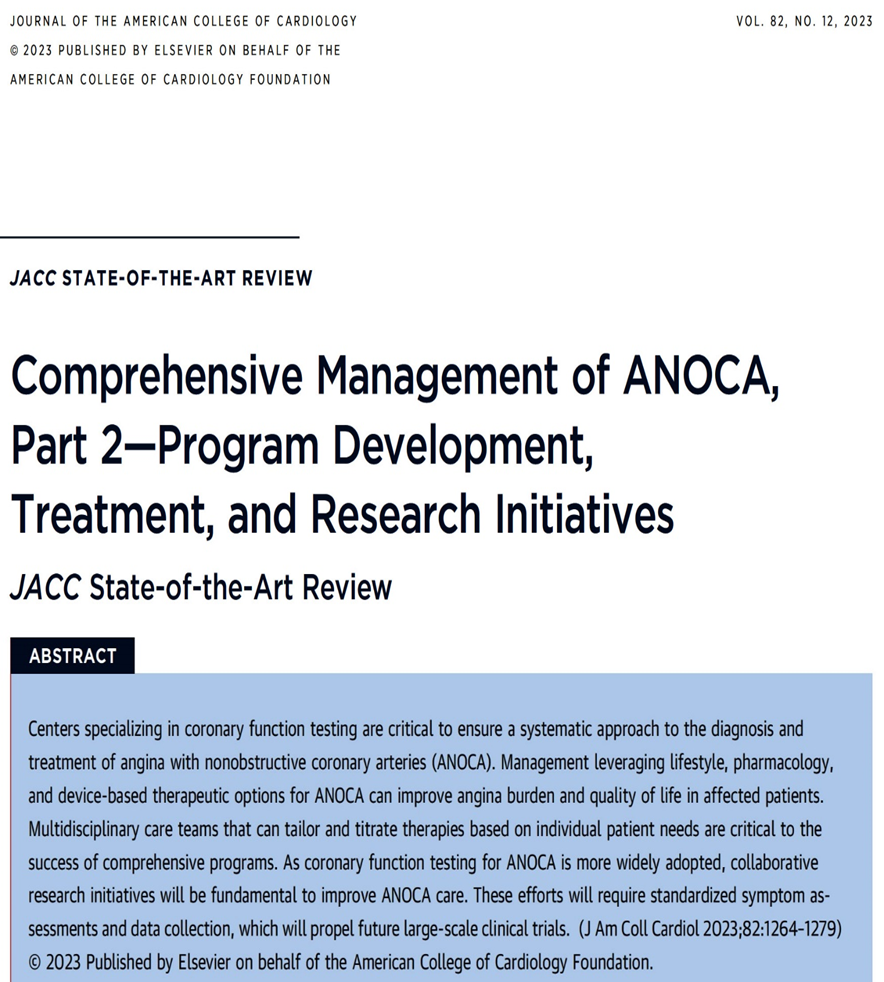 ANOCA (Angina with non-obstructive coronary arteries)
INOCA (Ischemia with non-obstructive coronary arteries)
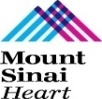 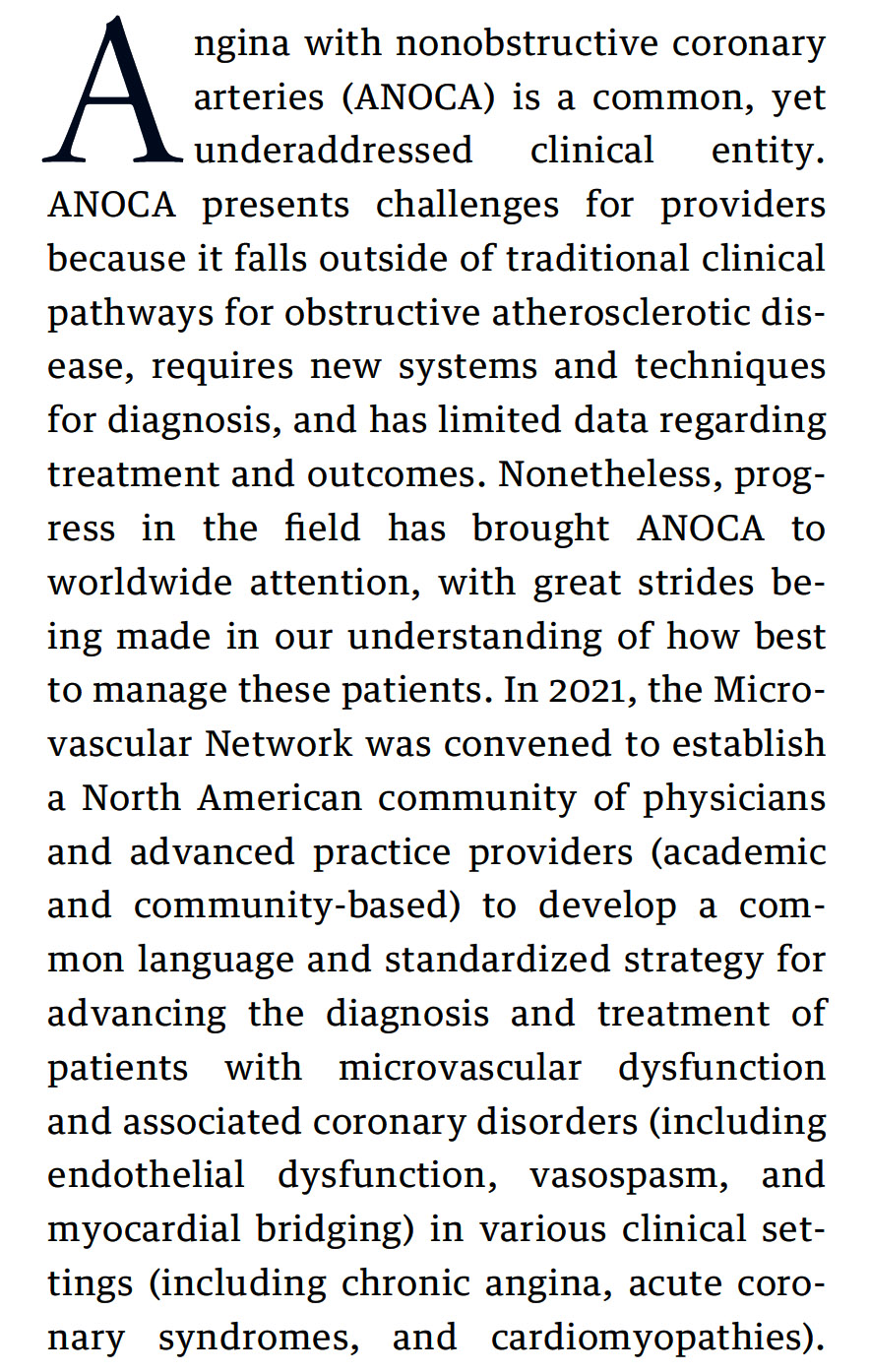 Samuels et al., J Am Coll Cardiol 2023;82:1245
Identification of the ANOCA Patient
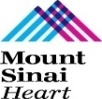 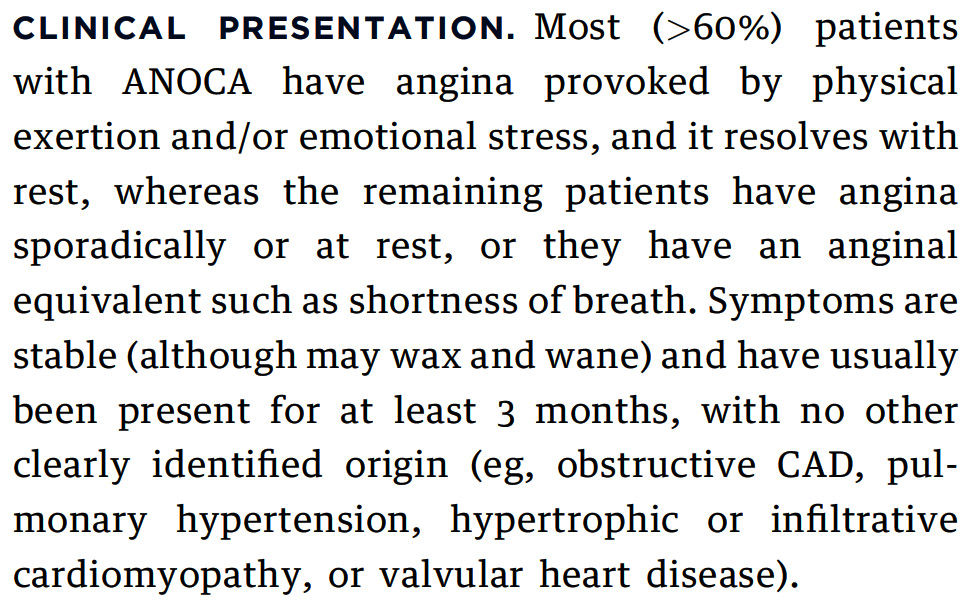 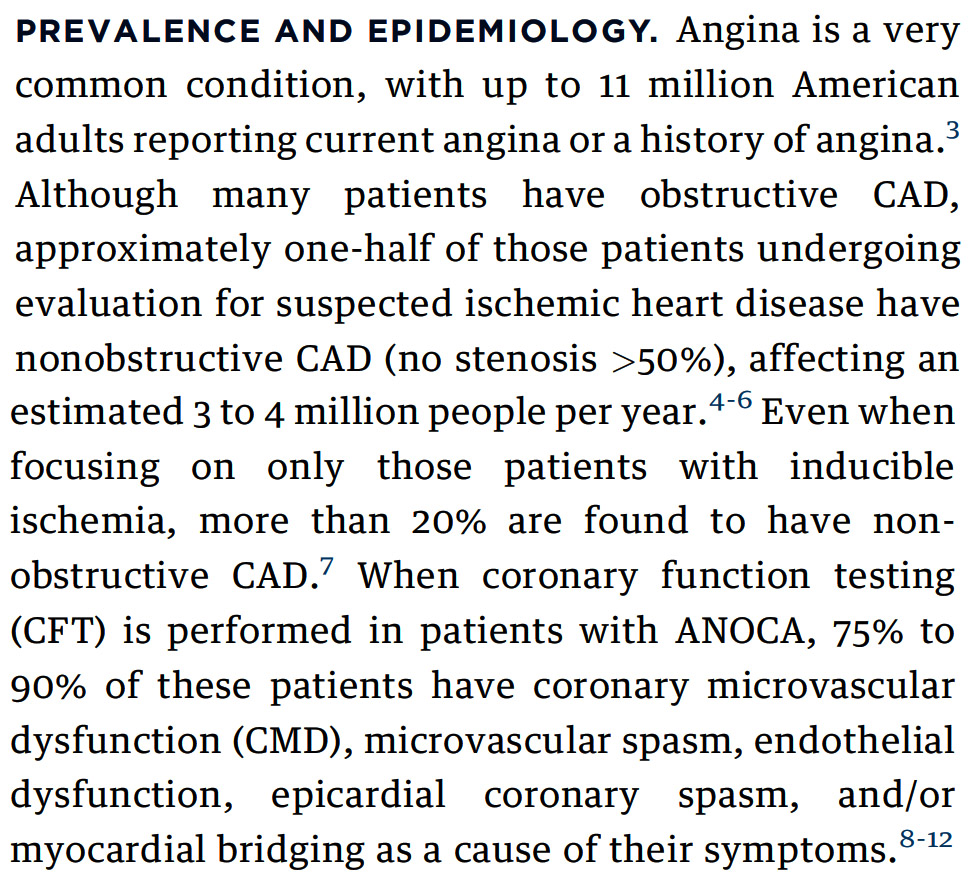 Samuels et al., J Am Coll Cardiol 2023;82:1245
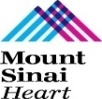 Definitions
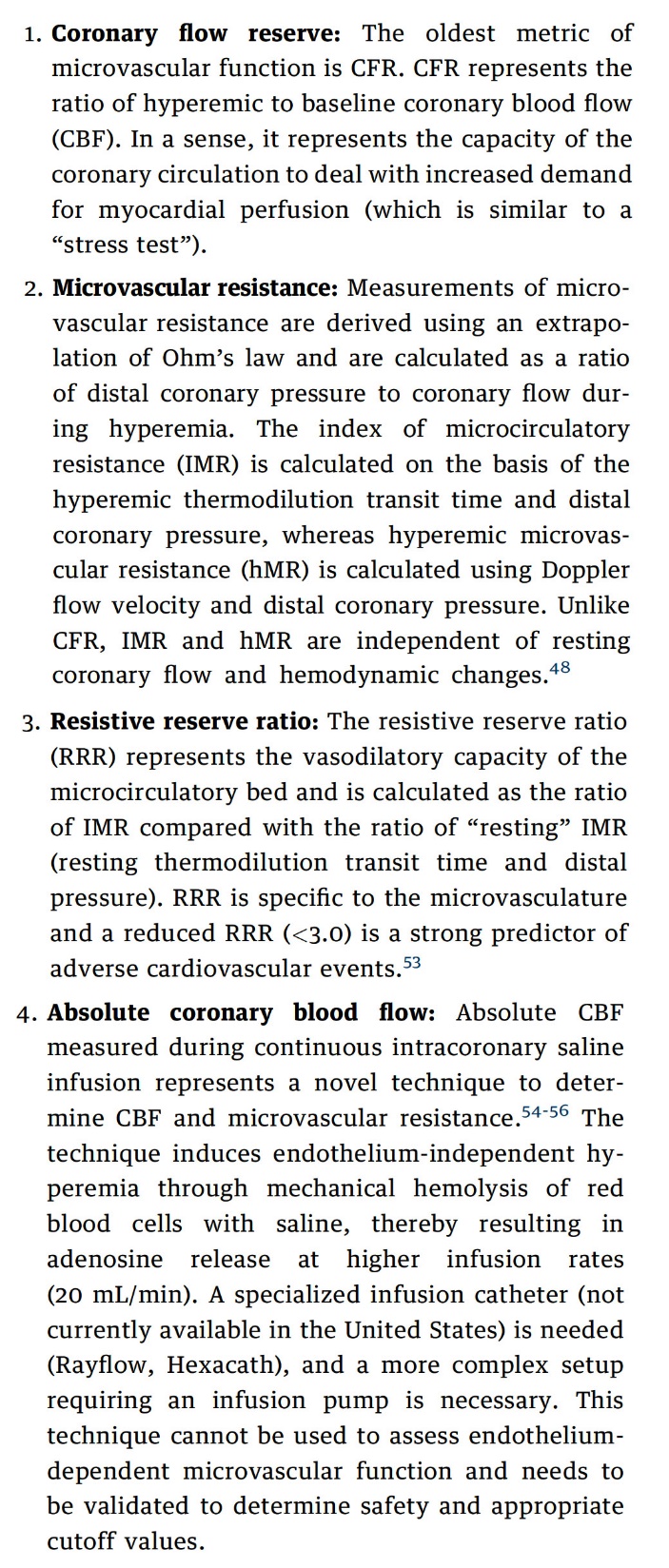 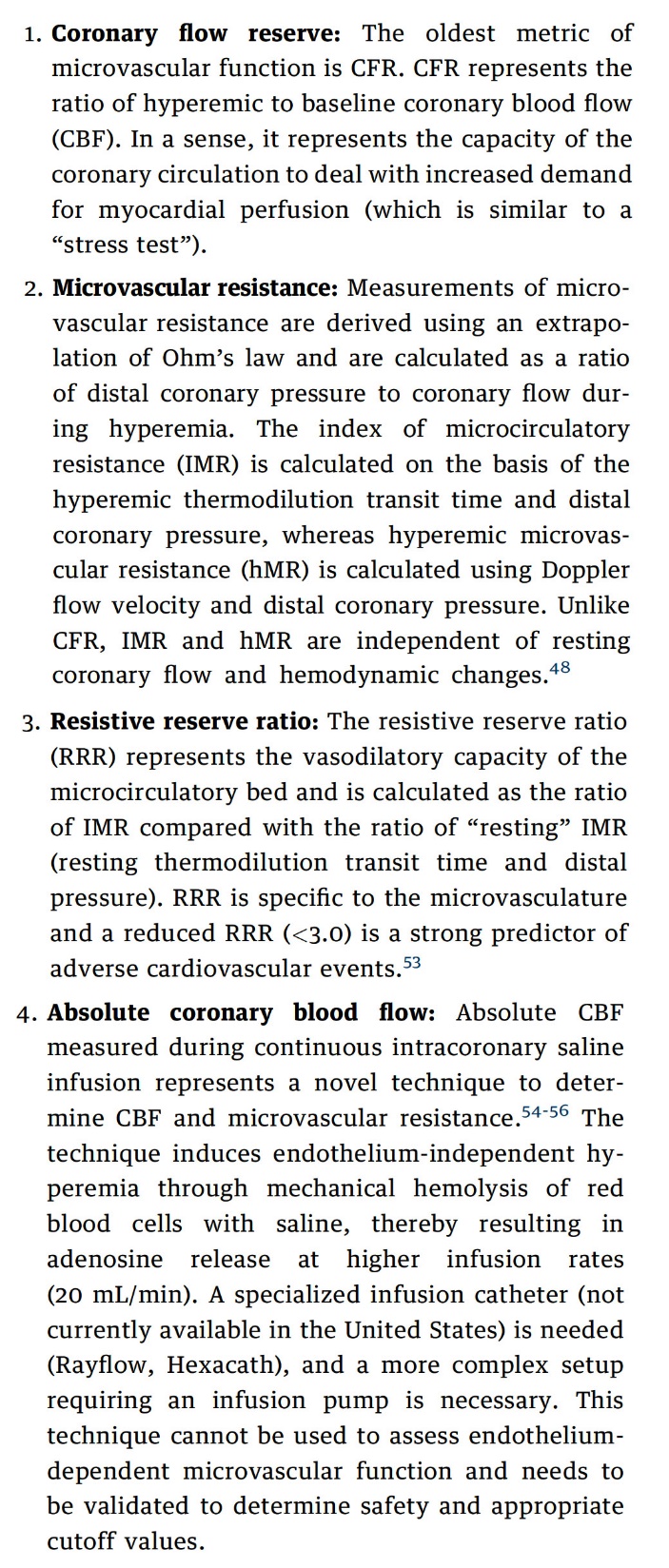 Samuels et al., J Am Coll Cardiol 2023;82:1245
Interpretation of Results
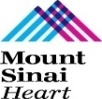 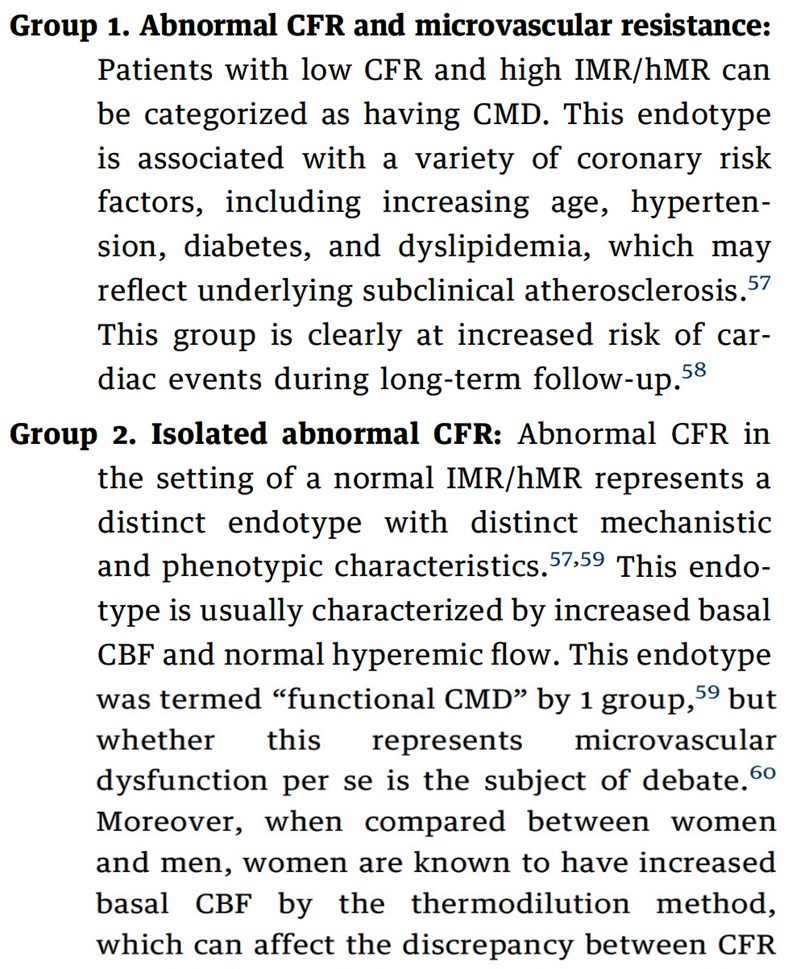 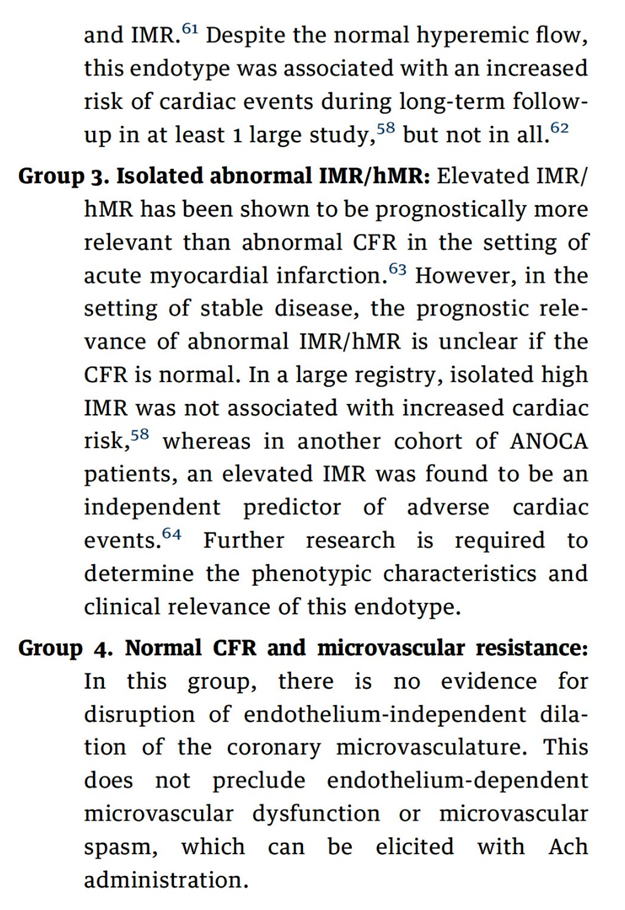 Samuels et al., J Am Coll Cardiol 2023;82:1245
Summary of Coronary Functional Testing (CFT) Guidelines Recommendations
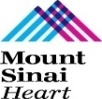 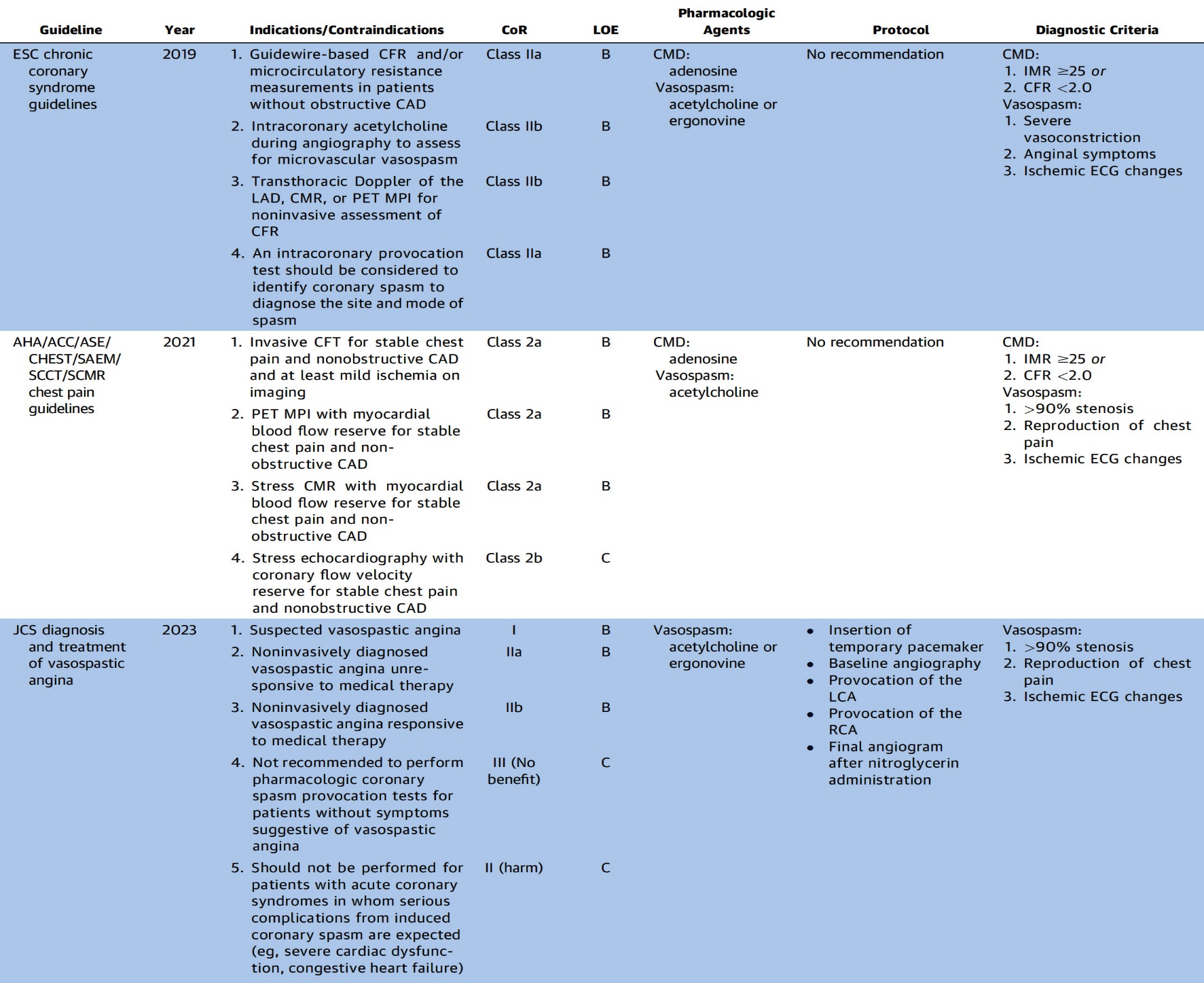 Samuels et al., J Am Coll Cardiol 2023;82:1245
Invasive Diagnostic Pathway for Patients with ANOCA
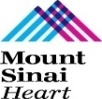 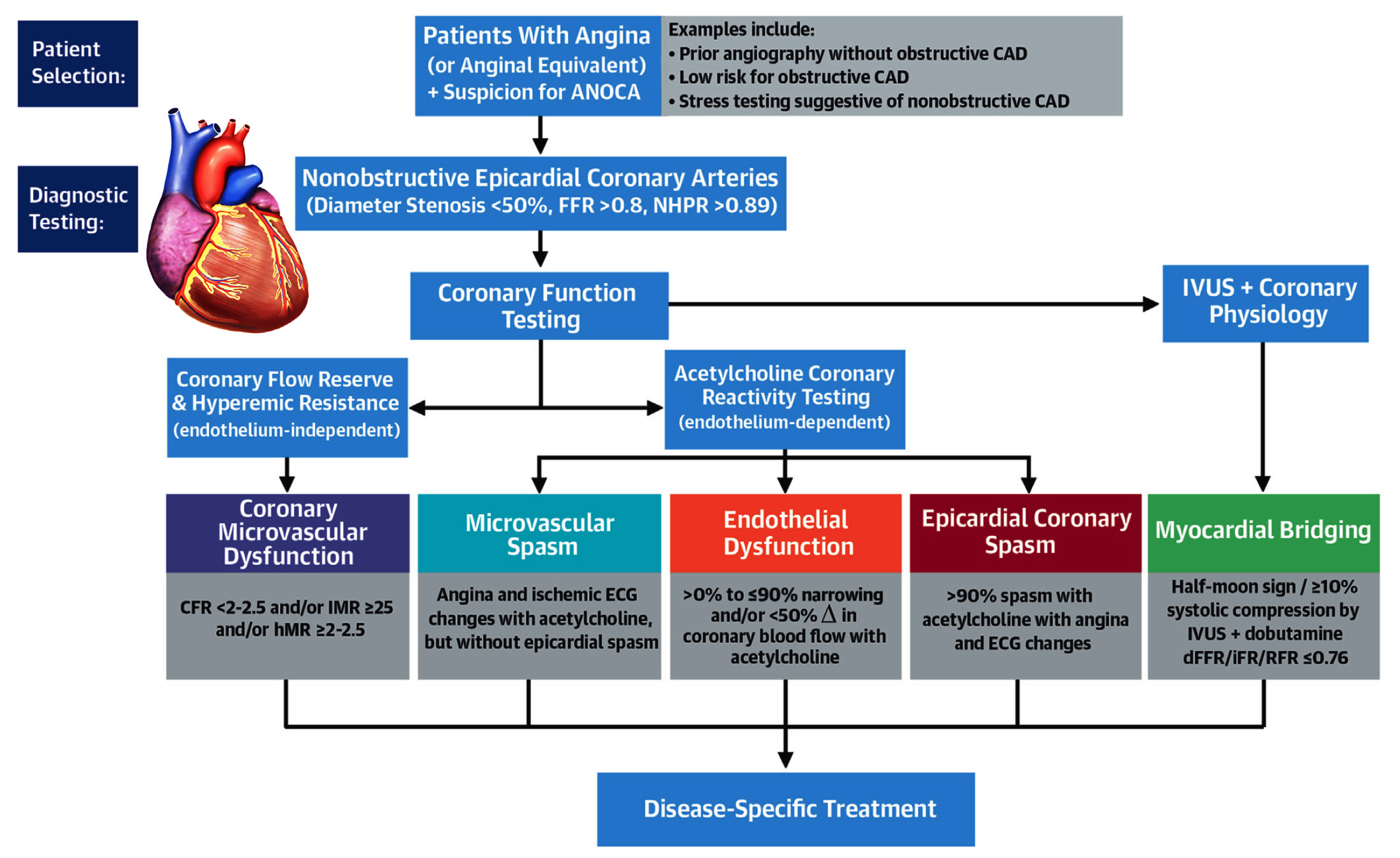 Samuels et al., J Am Coll Cardiol 2023;82:1245
Underlying Causes of Angina with Nonobstructive Coronary Arteries
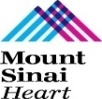 Stratified by vascular compartment, physiologic finding, and measurement
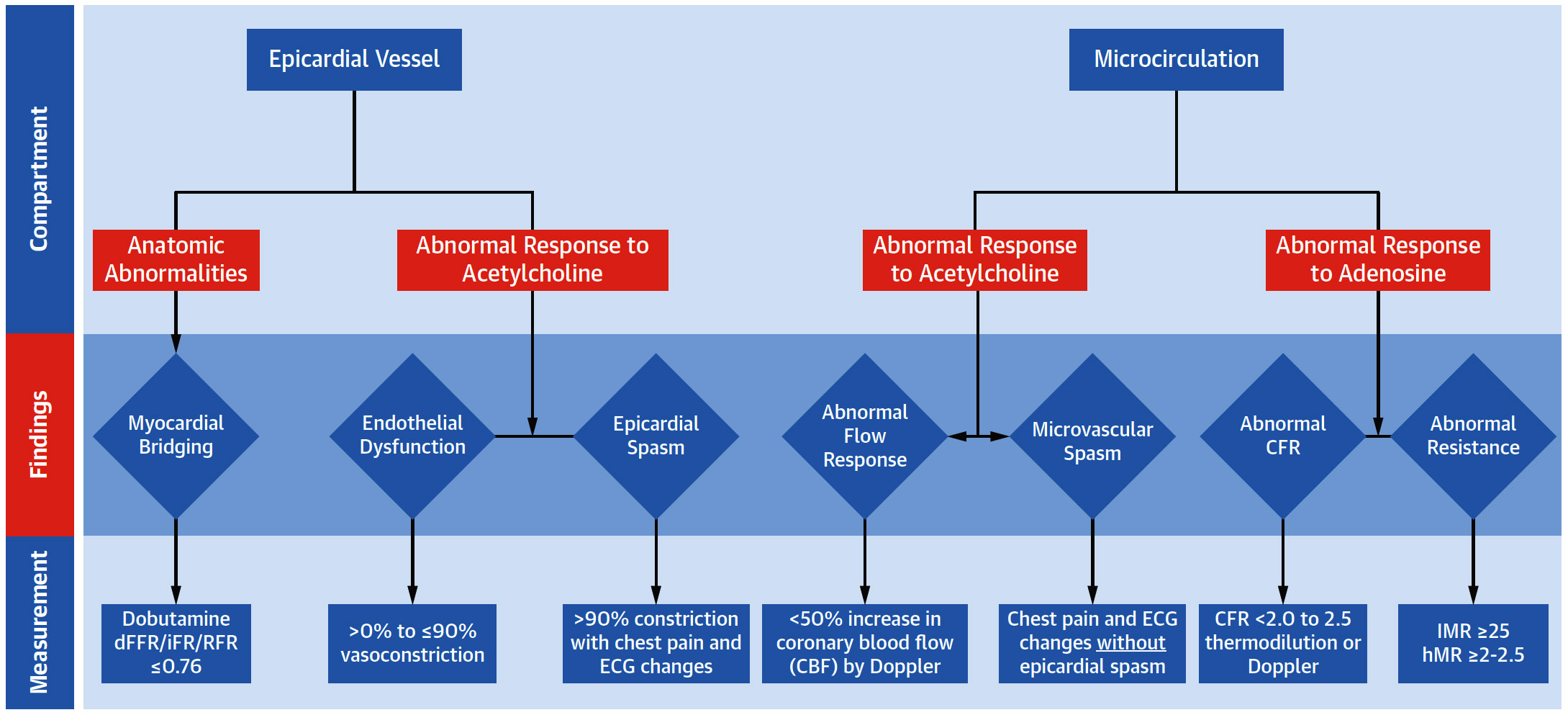 Samuels et al., J Am Coll Cardiol 2023;82:1245
Comparison of Coronary Doppler and Thermodilution Techniques
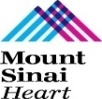 Samuels et al., J Am Coll Cardiol 2023;82:1245
Assessment of Coronary Microvascular 
Dysfunction Using Thermodilution
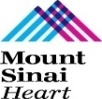 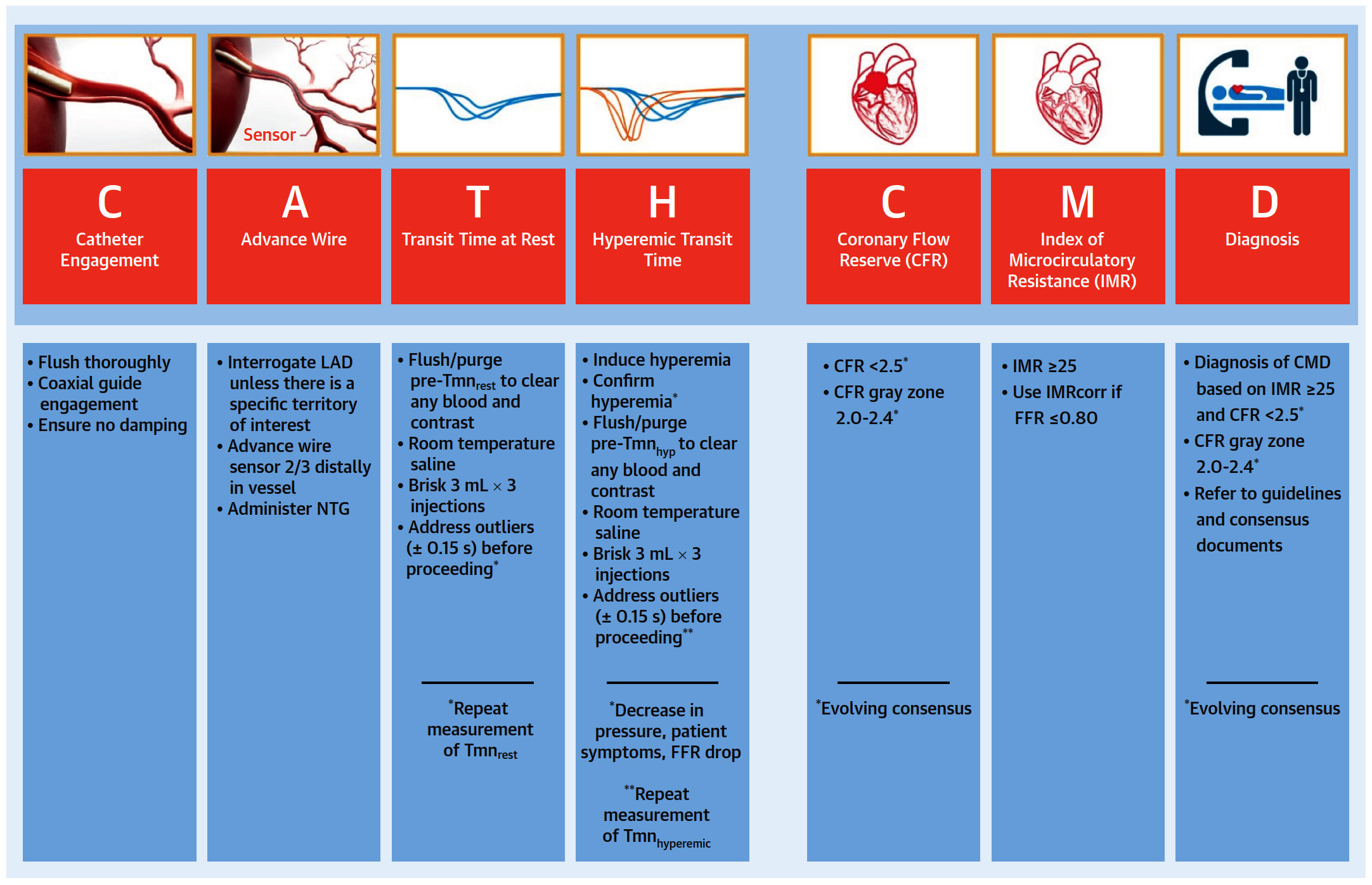 Samuels et al., J Am Coll Cardiol 2023;82:1245
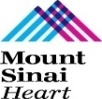 Acetylcholine (Ach) Preparation of IC Administration
Samuels et al., J Am Coll Cardiol 2023;82:1245
Resources Required for a CFT Center
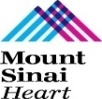 Smilowitz et al., J AM Coll Cardiol 2023;82:1264
Invasive Diagnostic and Treatment Pathway for Pts with ANOCA
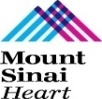 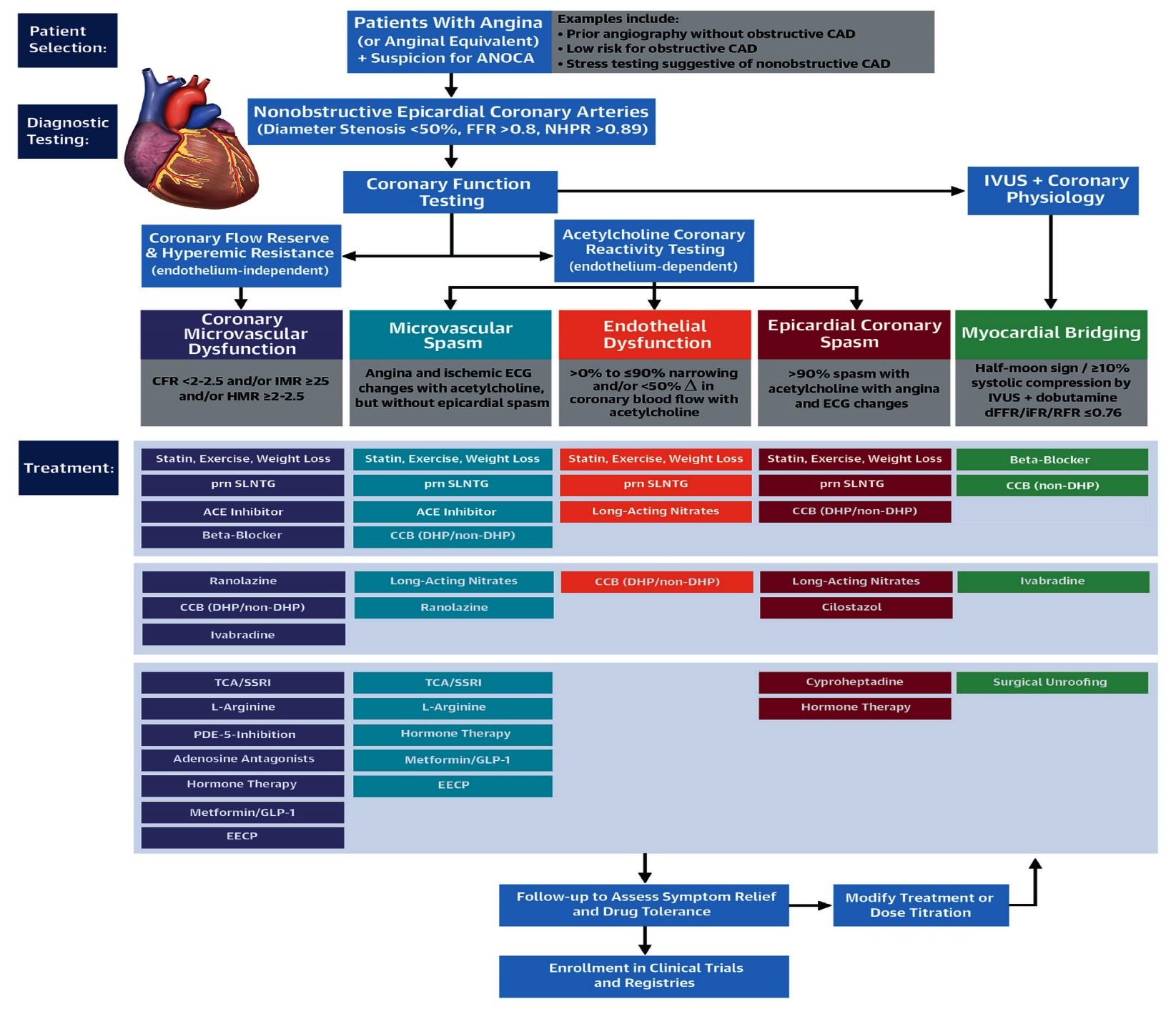 Smilowitz et al., J AM Coll Cardiol 2023;82:1264
Invasive Treatment Pathway for Pts with ANOCA
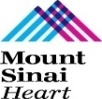 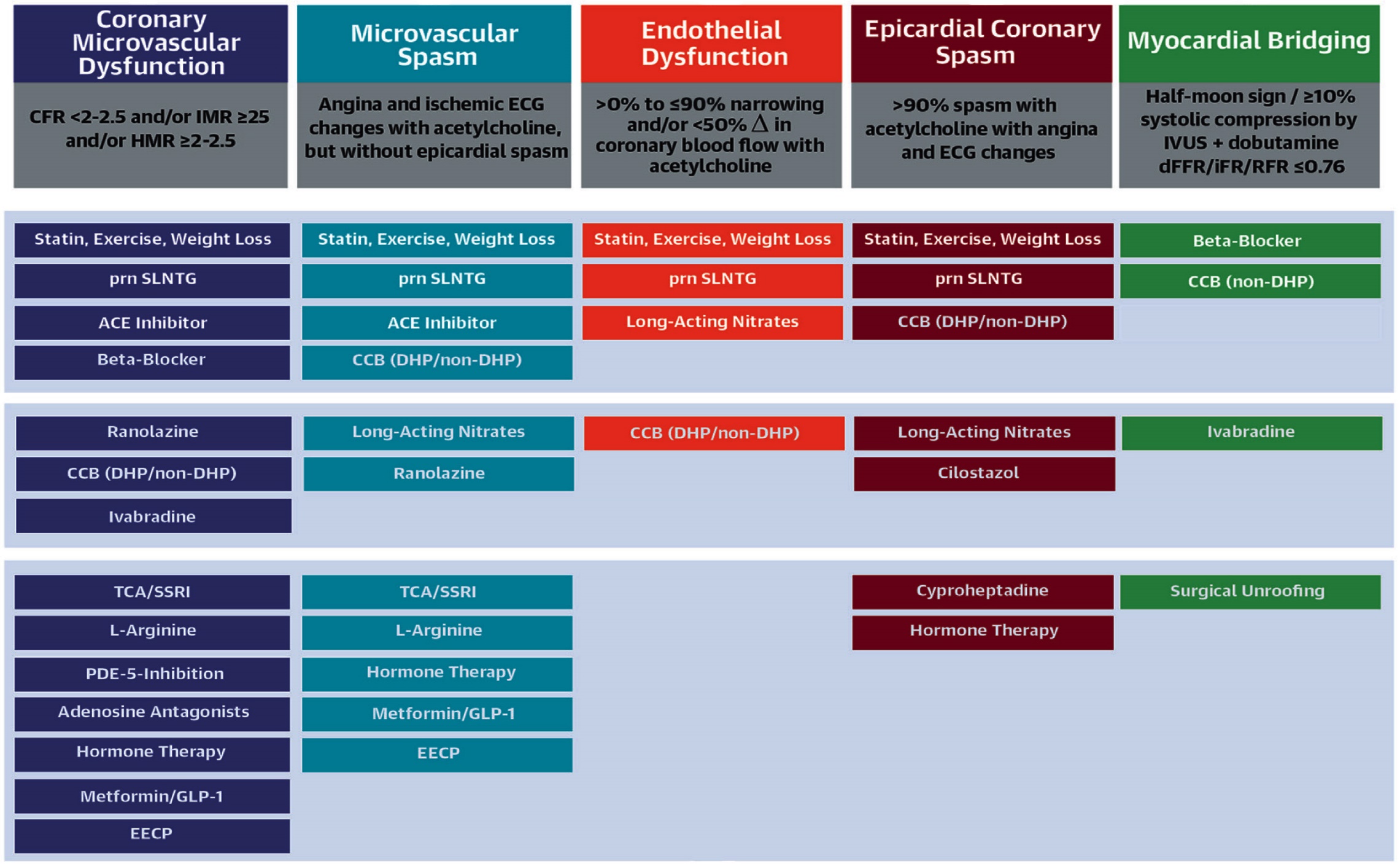 Smilowitz et al., J AM Coll Cardiol 2023;82:1264
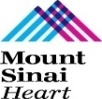 Evidence Based Therapies for ANOCA Due to Epicardial Coronary Spasm and Endothelial Dysfunction
Evidence Based Therapies for Angina with Nonobstructive Coronary Arteries Due to Myocardial Bridging
Smilowitz et al., J AM Coll Cardiol 2023;82:1264
Procedure- and Evidence-Based Therapy 
for ANOCA
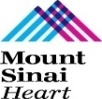 Nerve Stimulation: Transcutaneous electrical nerve stimulation mitigates abnormal pain perception, improves angina, and increases exercise tolerance through pain signal neuromodulation.

Enhanced External Counterpulsation (EECP): Noninvasive method to increase diastolic augmentation and decrease afterload.

Ongoing Device-Based Clinical Trials. Coronary sinus reducer therapy. Coronary sinus reducer narrows the coronary sinus to induce a controlled restriction in venous drainage, thereby increasing coronary sinus pressures and myocardial perfusion through redistribution of flow. COSIMA (COronary SInus Reducer for Treatment of Refractory Microvascular Angina) Trial.
Smilowitz et al., J AM Coll Cardiol 2023;82:1264
Core Data Elements for Clinical Reporting of Coronary Function Testing and Research Data Collection
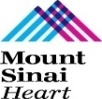 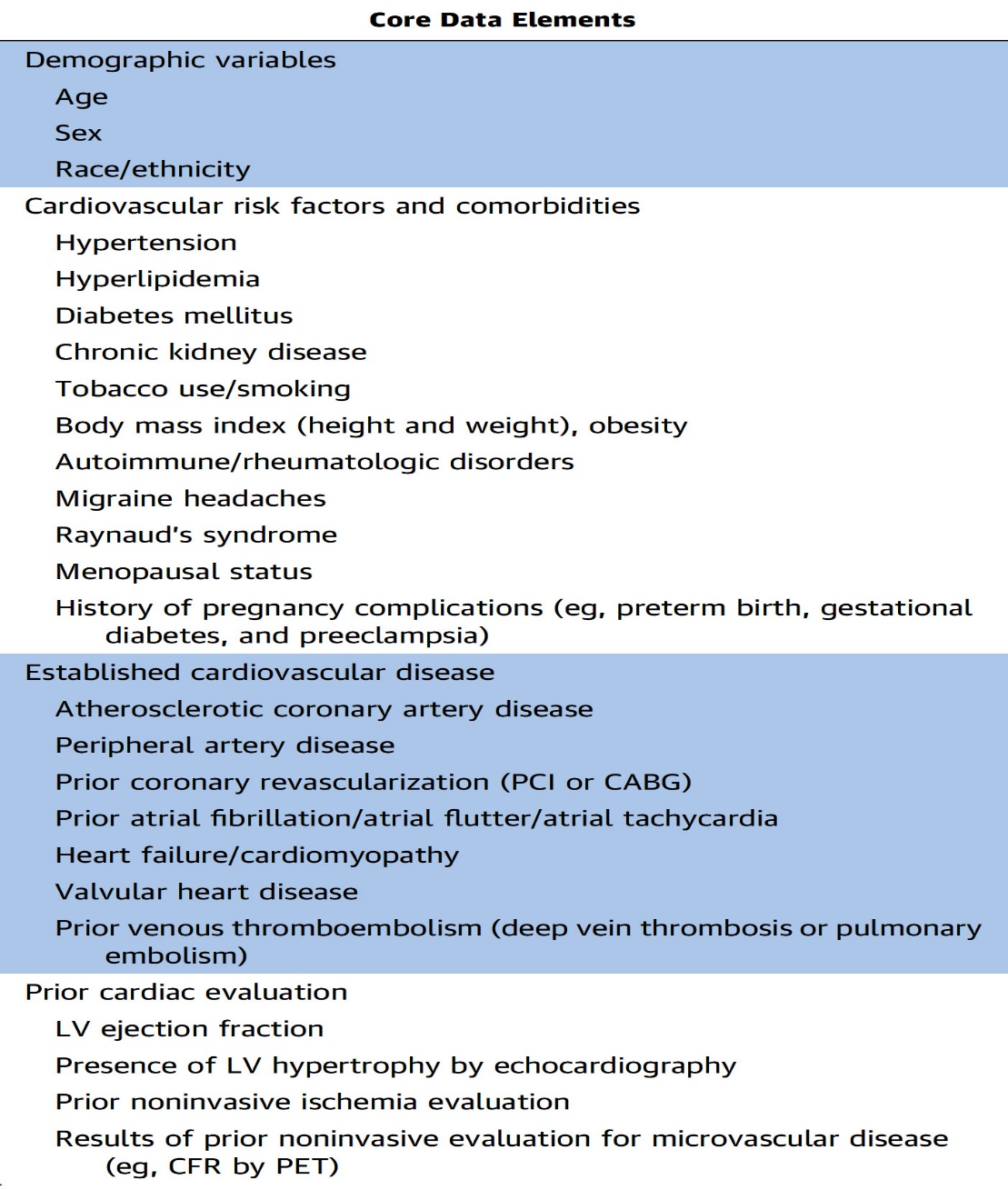 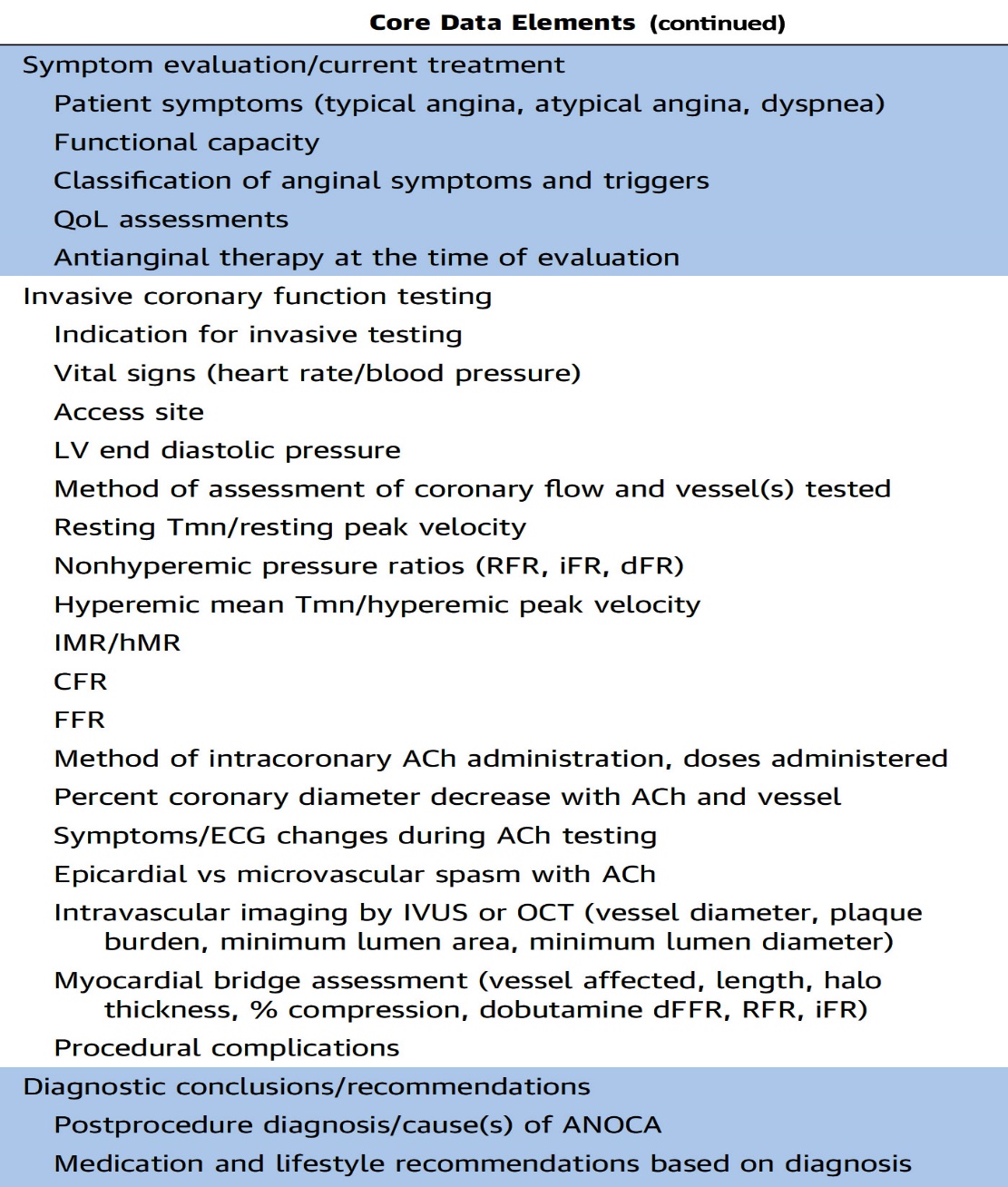 Smilowitz et al., J AM Coll Cardiol 2023;82:1264
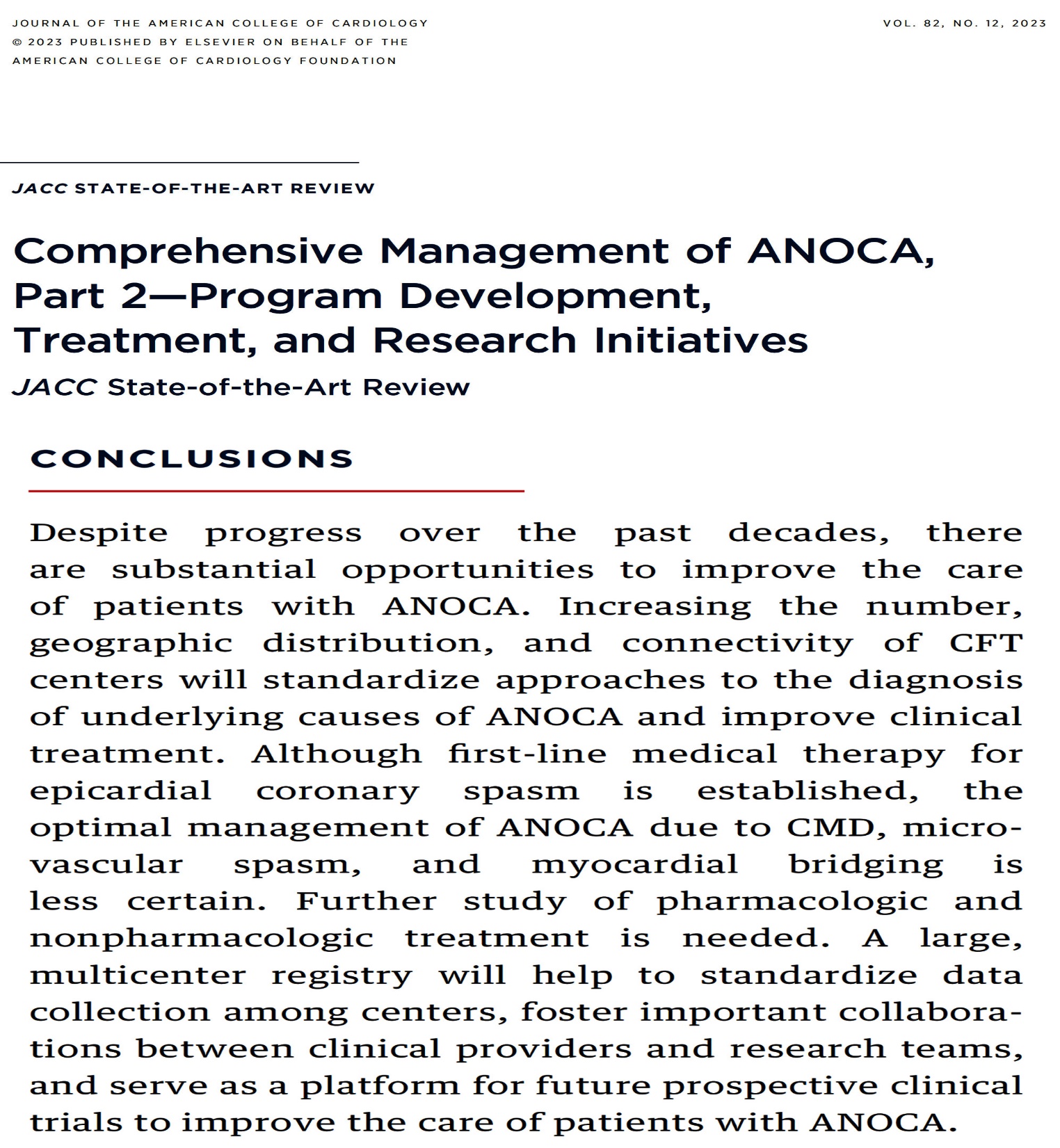 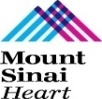 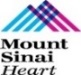 Take Home Message:Imaging Interventional Trials from ESC 2023 and Update in ANOCA
Meta-analysis of Imaging vs Angio guided PCI:
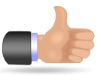 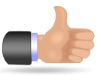 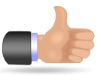 OCT vs Angio guided PCI of Bifurcation lesions:
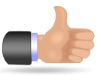 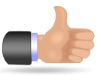 OCT vs Angio guided PCI of Complex lesions:
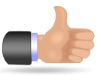 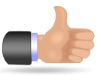 OCT vs IVUS imaging guided PCI:
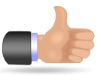 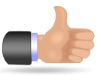 Recent updated review on the topic of angina with non-obstructive coronary arteries (ANOCA) has succinctly outlined the definition, prevalence, diagnosis and treatment. ANOCA is increasingly being recognized in the clinical practice and requires a dedicated program to make the correct diagnosis and appropriate management strategy. Lifestyle management, appropriate disease specific pharmacotherapy and in some cases device based therapeutic options can improve angina burden and QOL in these ANOCA pts.
[Speaker Notes: HbA1c in]
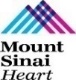 Question # 1
Following statement is false regarding the final results of the ILUMIEN trial of OCT vs Angio guided PCI;

 Similar TLF in OCT vs Angio group
 Higher post PCI MSA in OCT vs Angio group
 Higher thrombosis in OCT vs Angio group 
 Similar MI in OCT vs Angio group
 Similar ID-Revasc in OCT vs Angio group
The correct answer is C
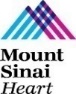 Question # 2
Following statement is false regarding the results of the OCTOBER trial comparing OCT vs Angio guided PCI in bifurcation lesions;

A. Similar POCE between 2 groups

B. Similar mortality between 2 groups

C. Similar Stent thrombosis between 2 groups

D. Similar ID-TLR and MI between 2 groups
 
E. Similar MACE between 2 groups
The correct answer is E
,
[Speaker Notes: er]
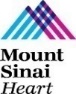 Question # 3
Following statement is True regarding the results of the OCTIVUS  comparing OCT vs IVUS PCI;

A. Similar Contrast use between 2 groups

B. Similar Stent Optimization criteria met between 2 groups

C. Similar >90% Stent expansion in IVUS vs OCT group

D. Lower MACE in IVUS vs OCT group
 
E. Lower mal-apposition in IVUS vs OCT group
The correct answer is E
,
[Speaker Notes: er]
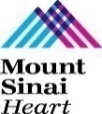 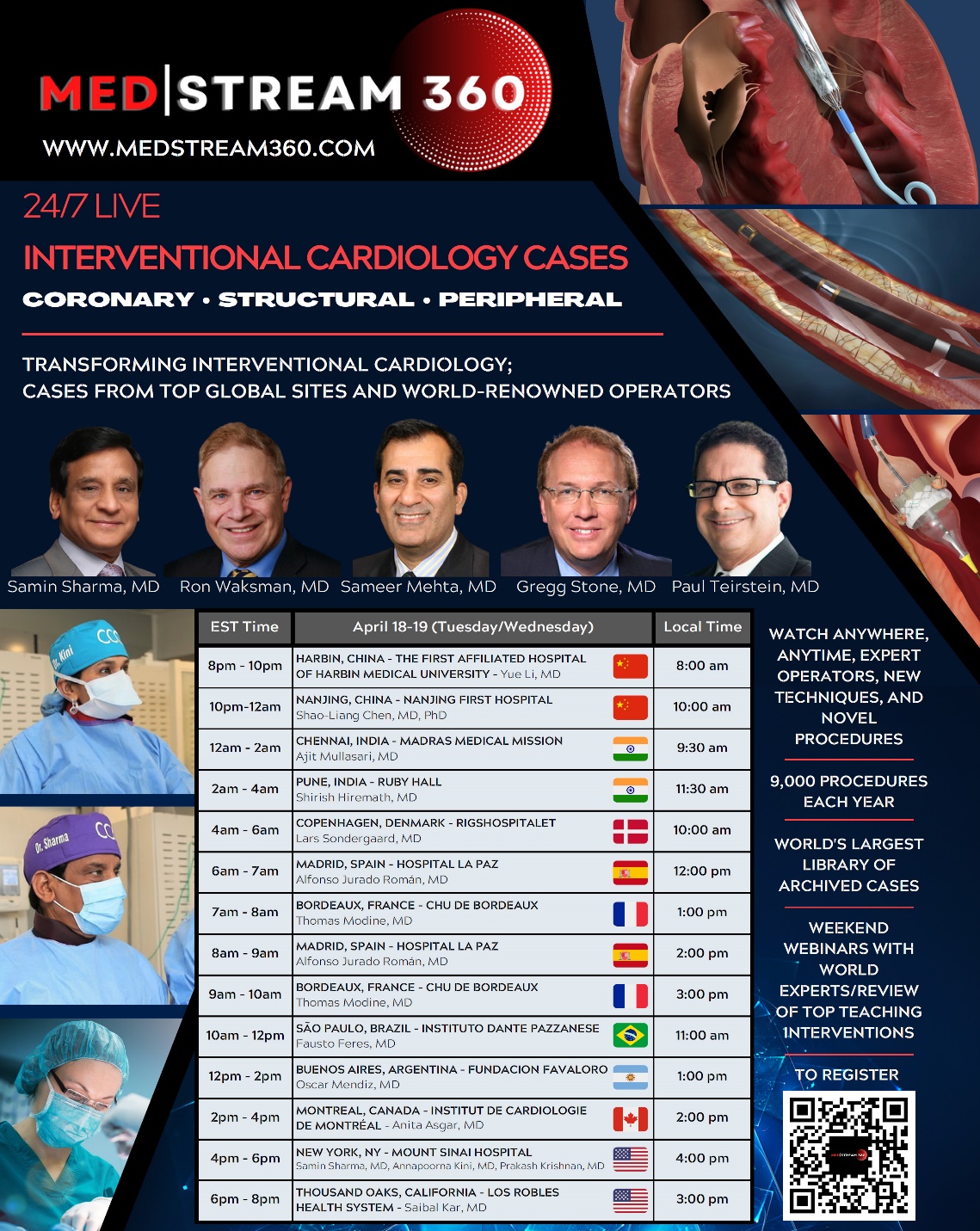 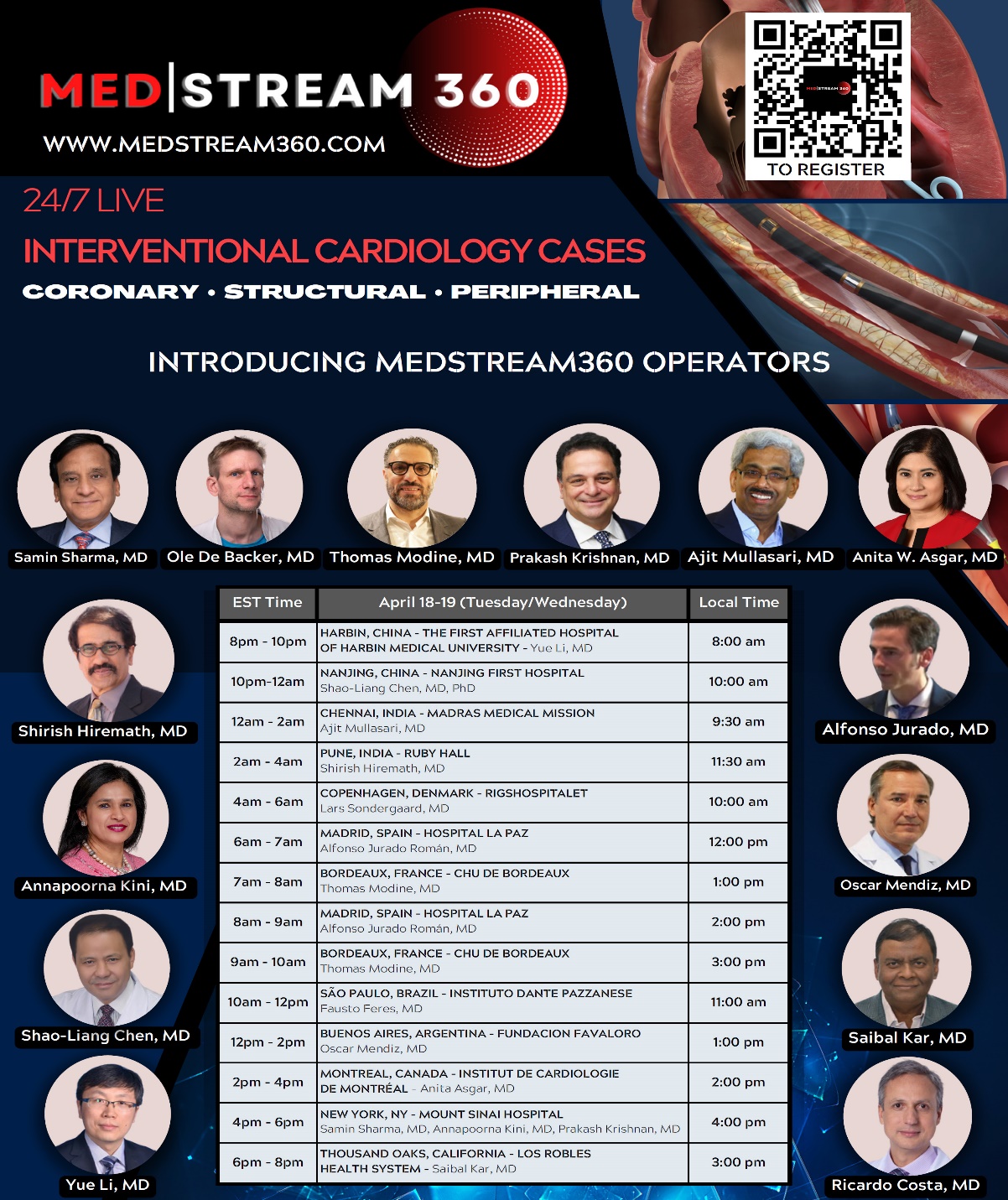 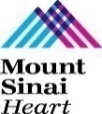 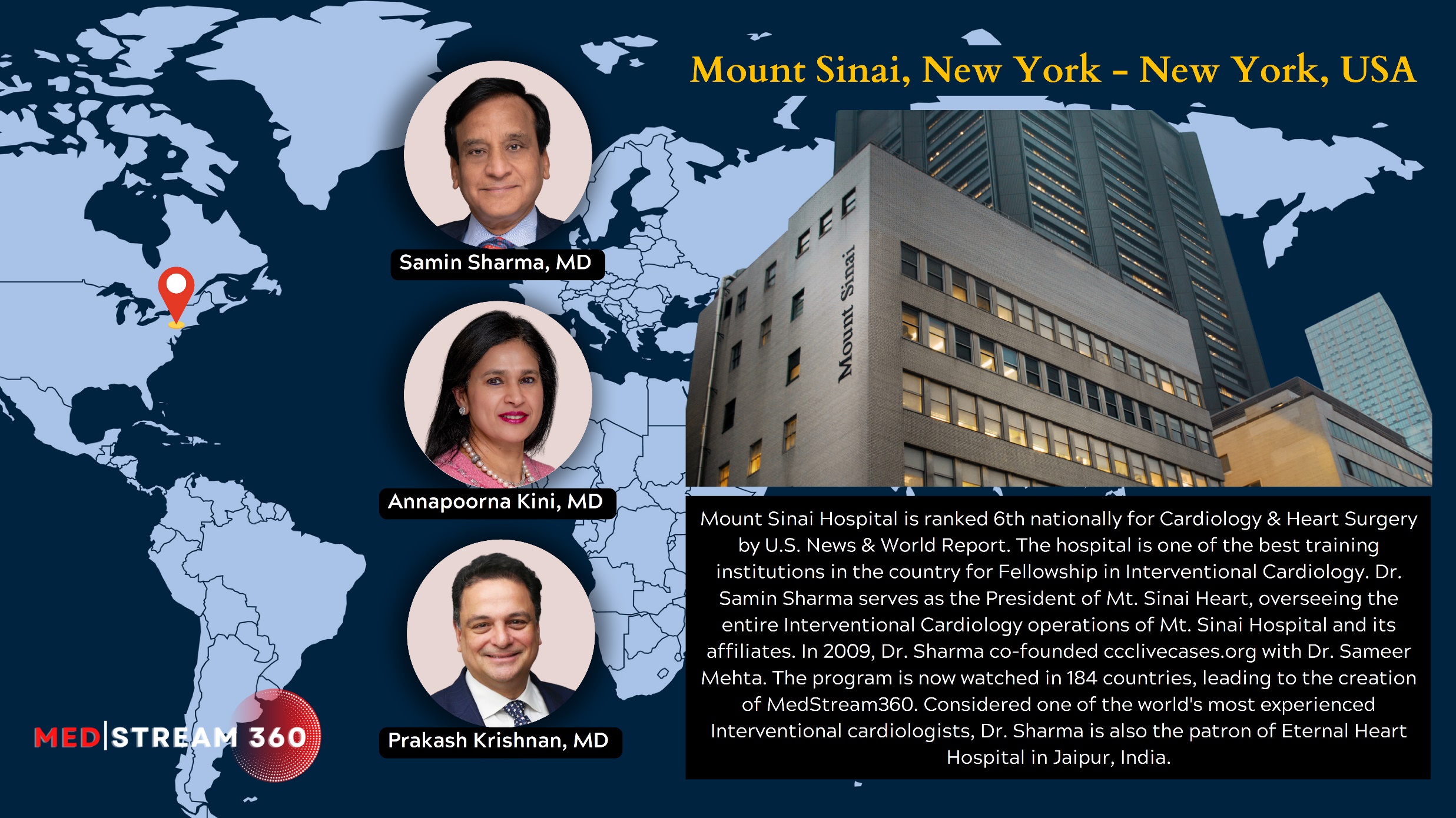